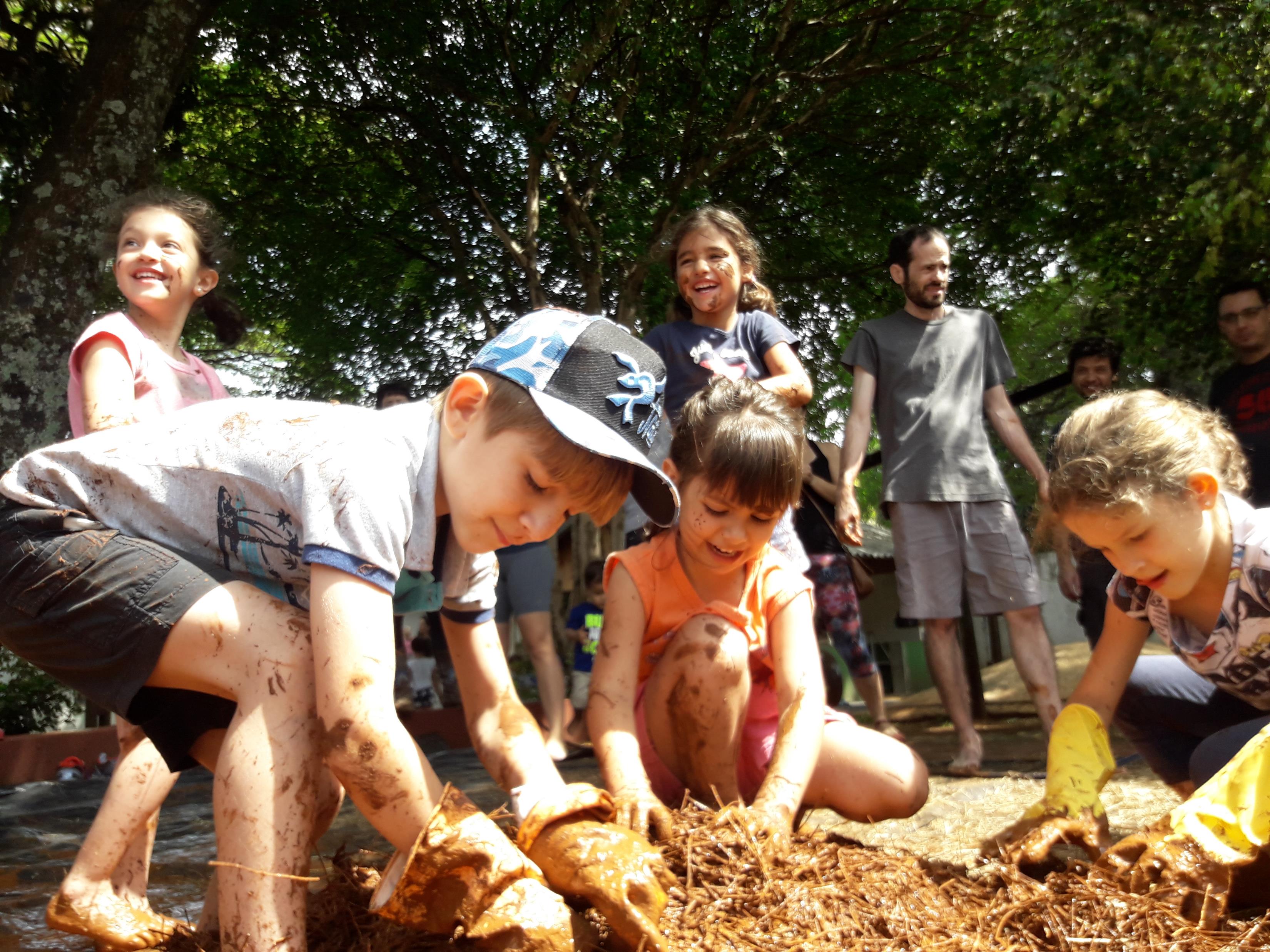 TURMA JOÃO-DE-BARRO: GRANDES CONSTRUTORESCRECHE E PRÉ-ESCOLA USPSÃO CARLOS- 2018/2019
QUESTÃO DE PESQUISA : DESCOBRINDO AS ETAPAS DE UMA CONSTRUÇÃO
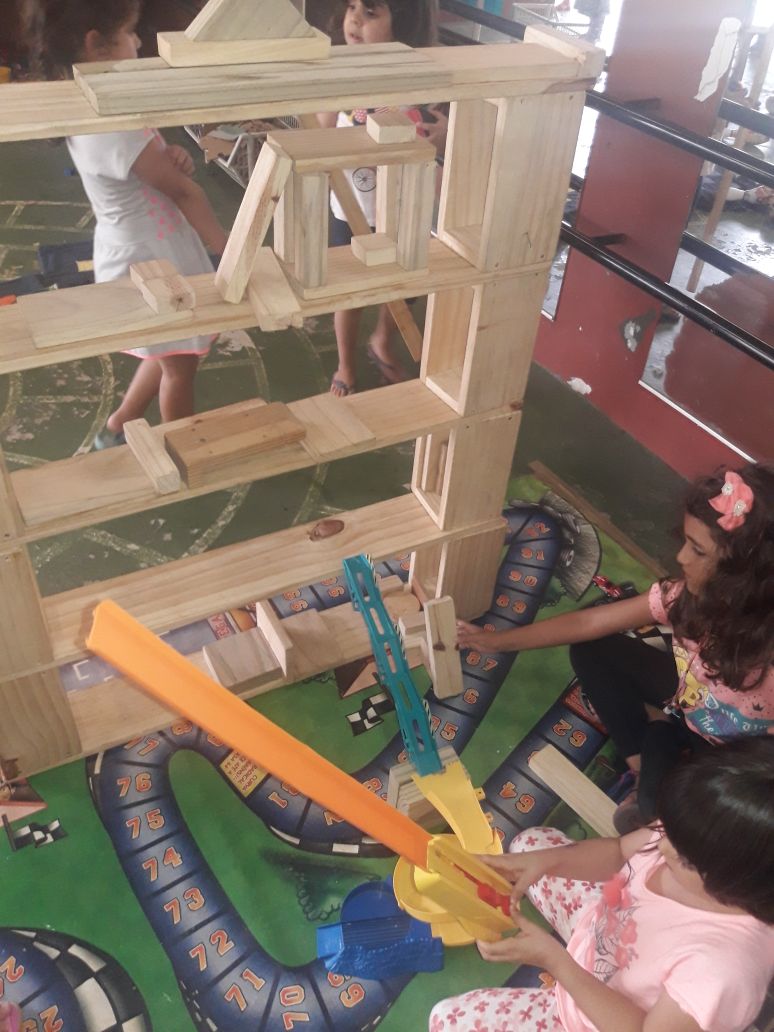 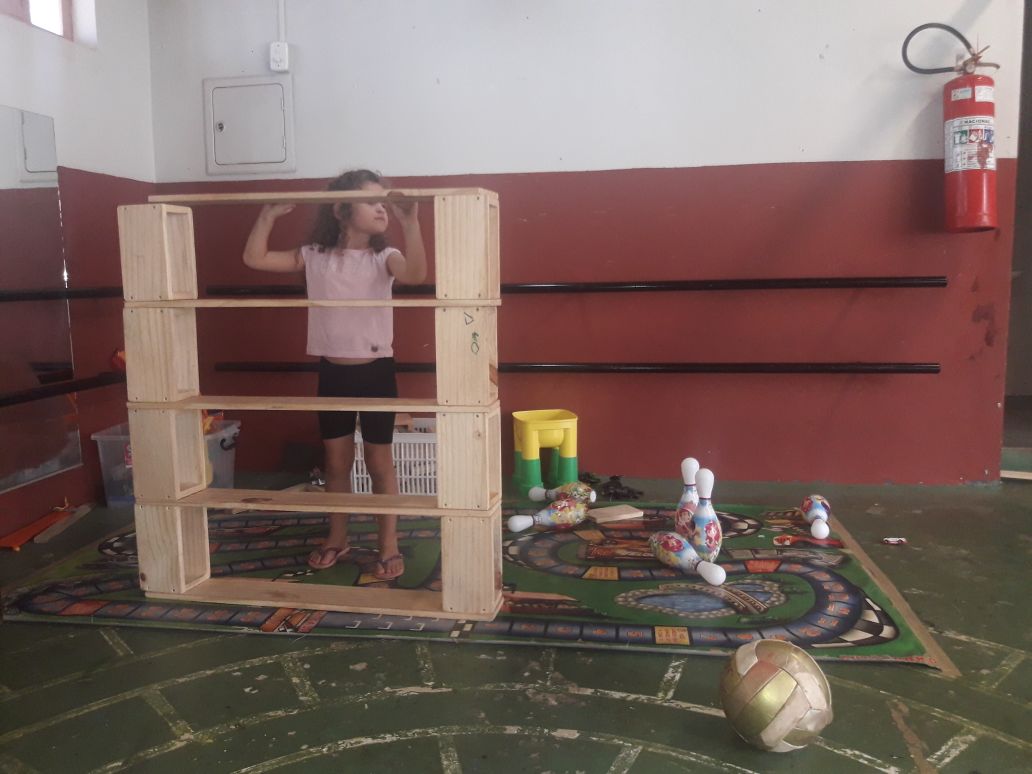 INVESTIGANDO GRANDES CONSTRUTORES E OBSERVANDO A NATUREZA
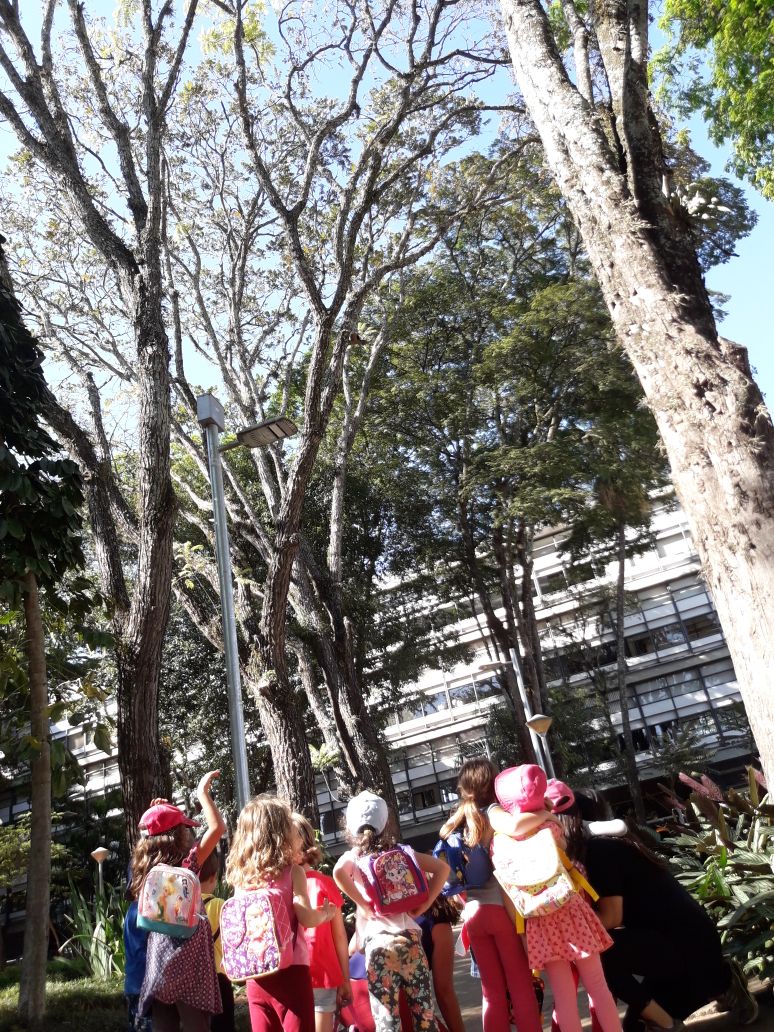 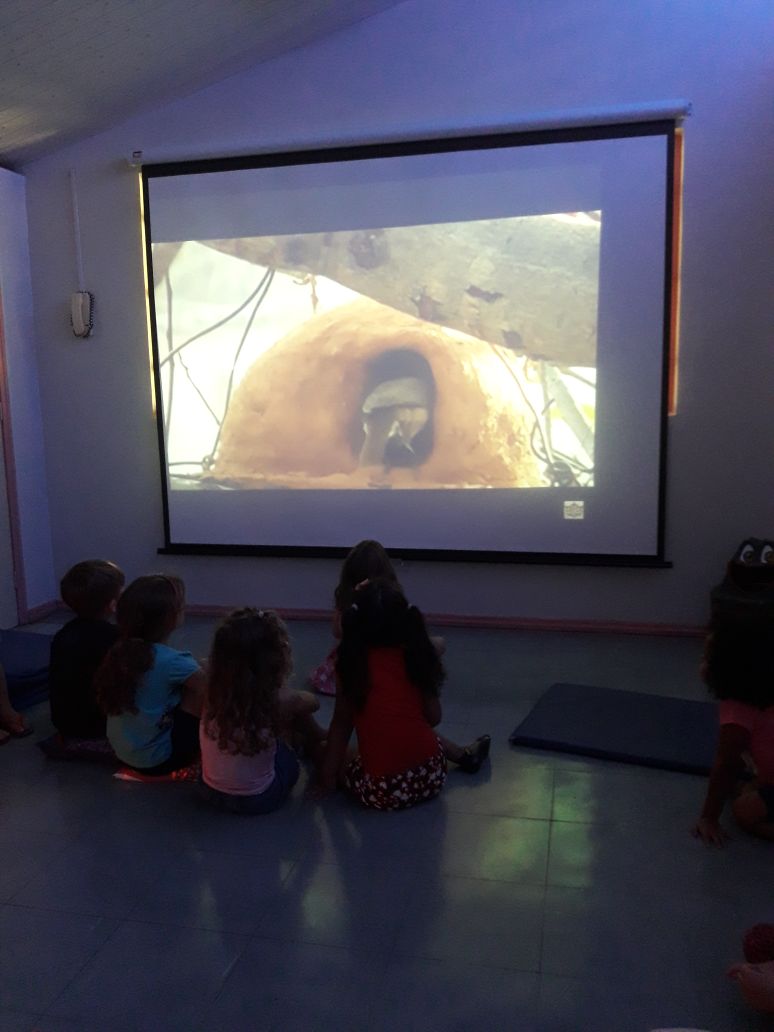 DIVERSAS FONTES DE INVESTIGAÇÃO
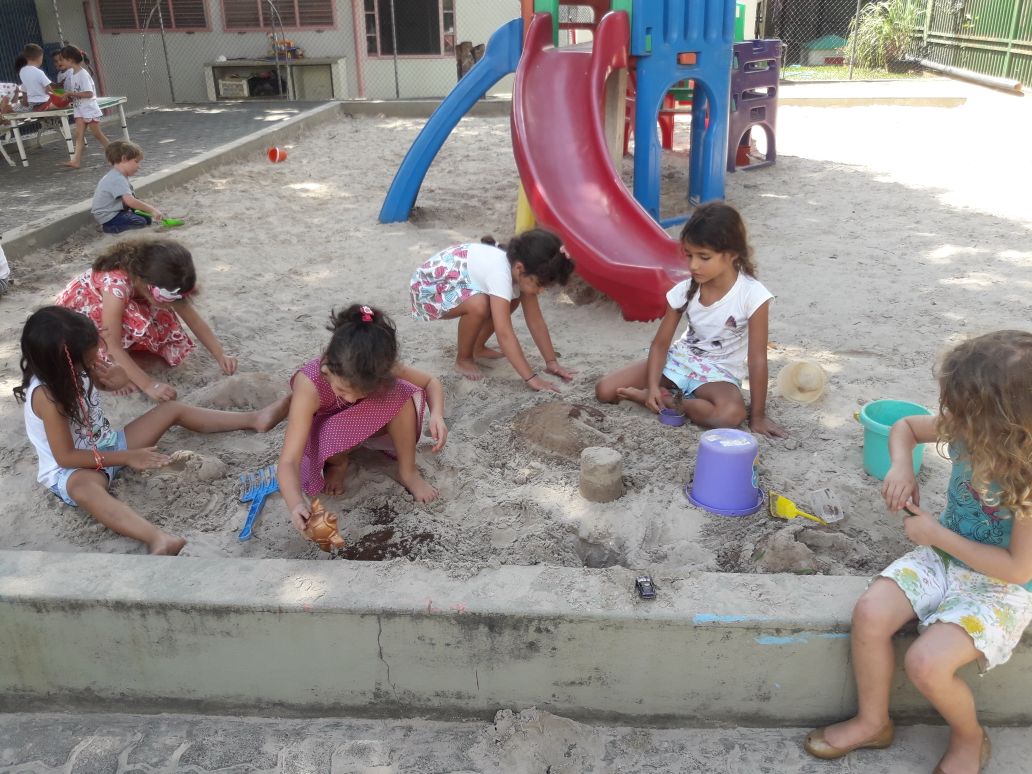 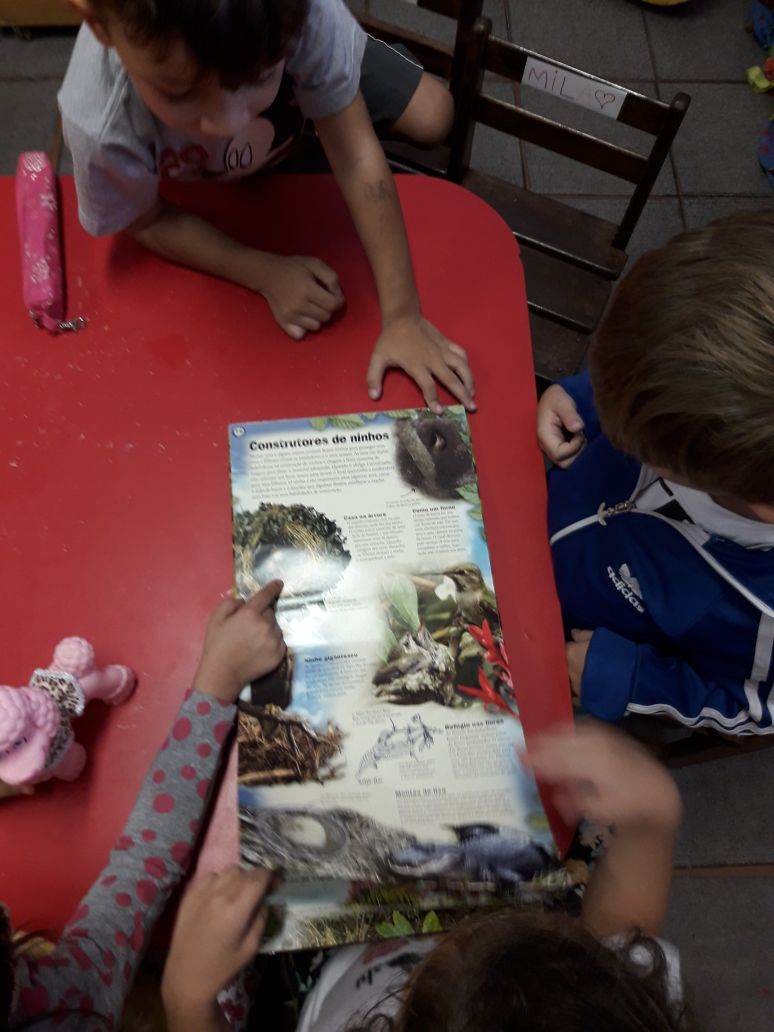 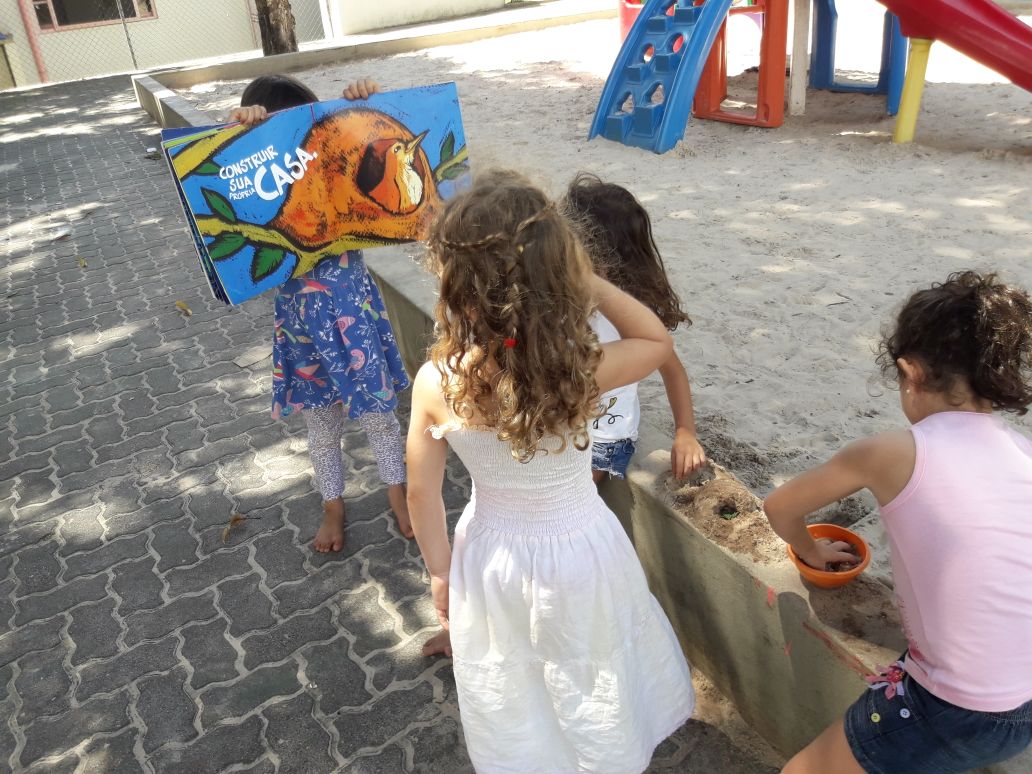 ESTUDO DO CORPO: ANALISANDO A ESCALA HUMANA
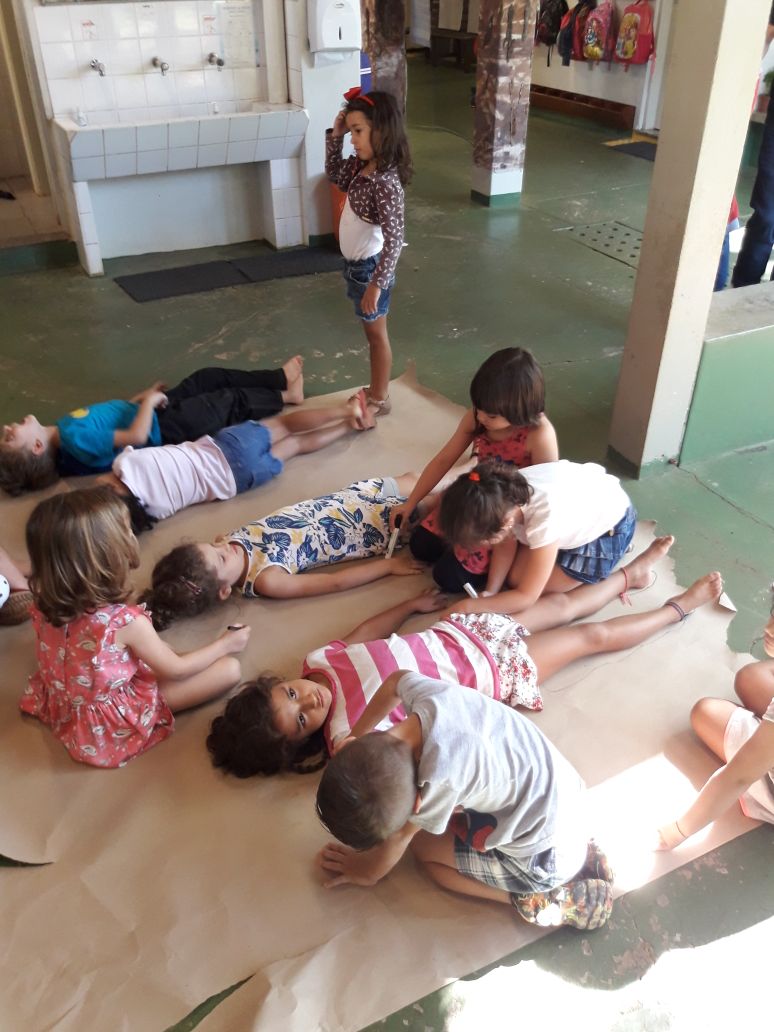 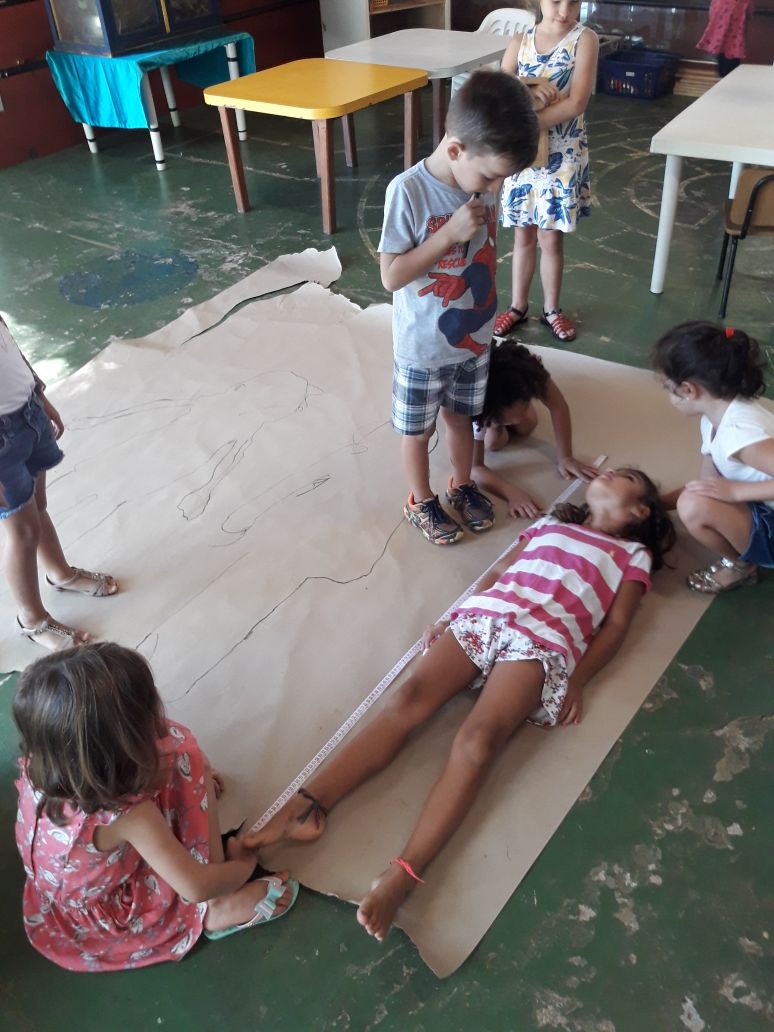 REFERÊNCIAS PROJETUAIS: VISITA AO HABIS
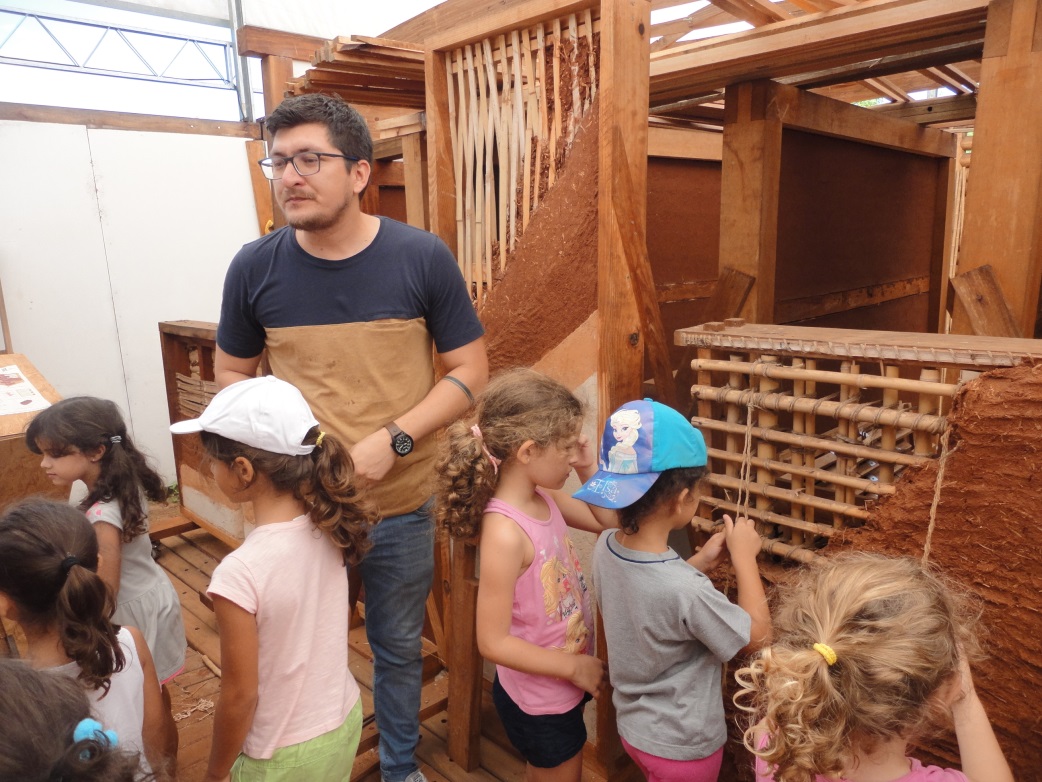 MEDIÇÃO USANDO A ESCALA HUMANA
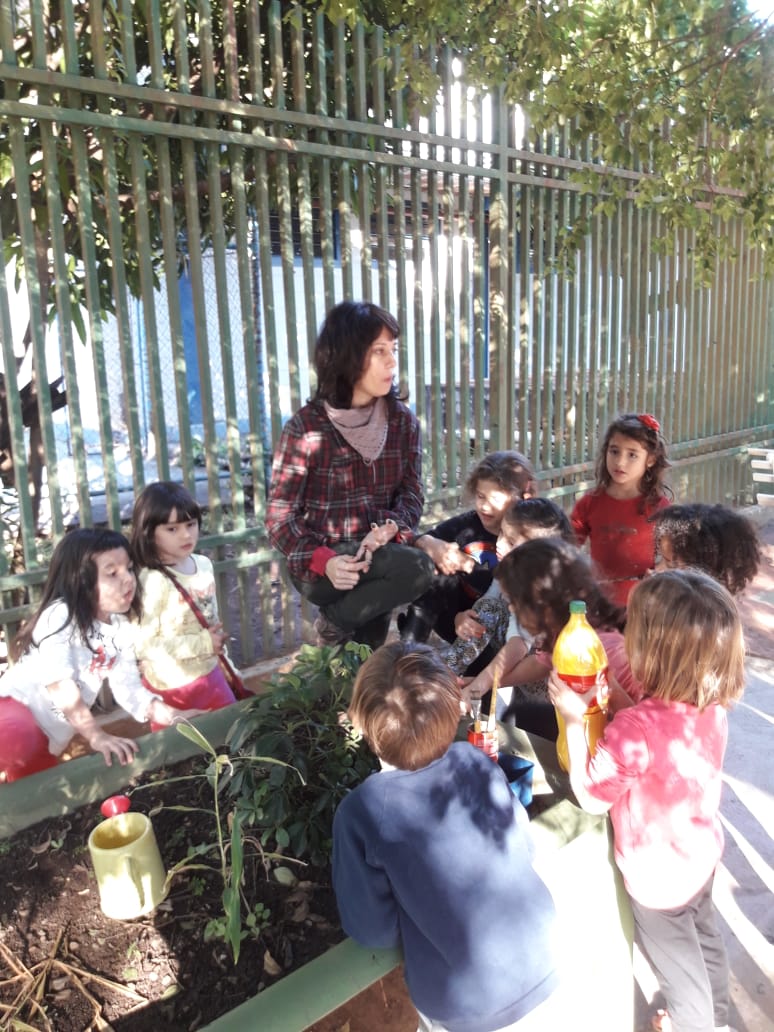 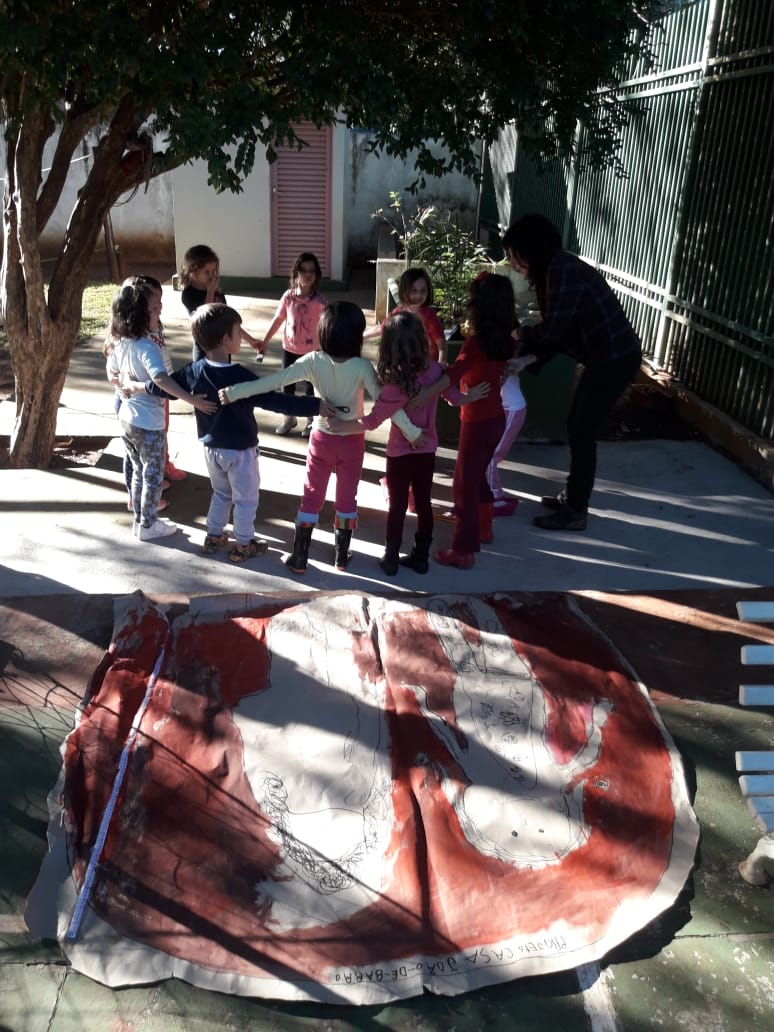 DEFINIÇÃO E MARCAÇÃO DA PLANTA BAIXA
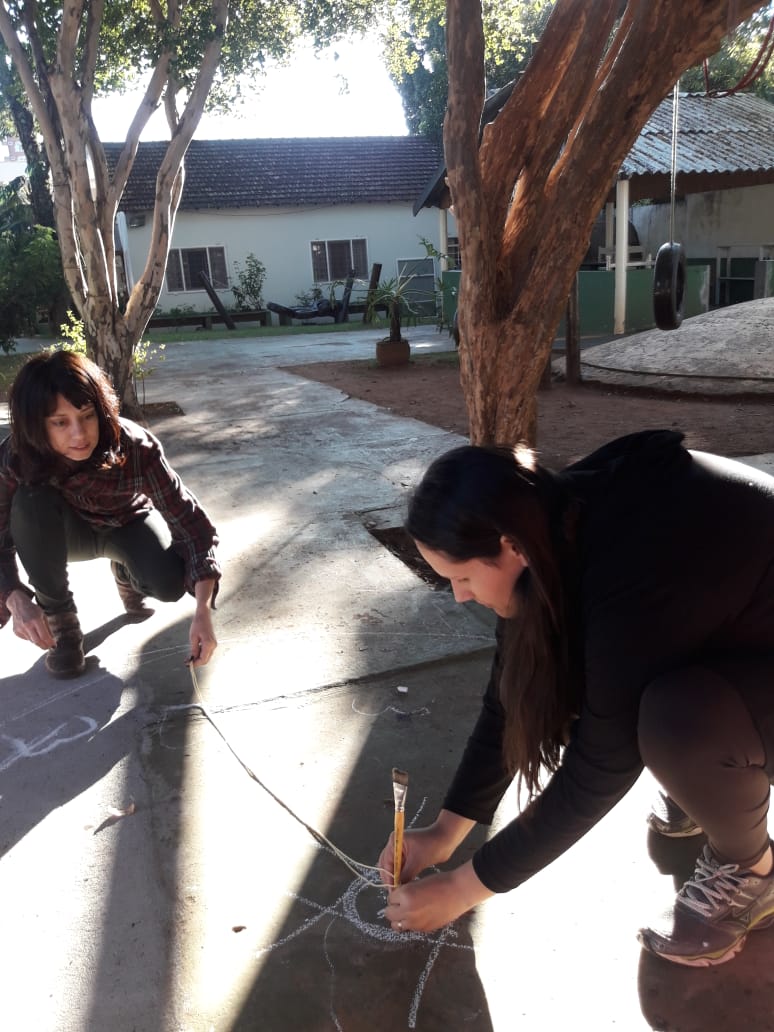 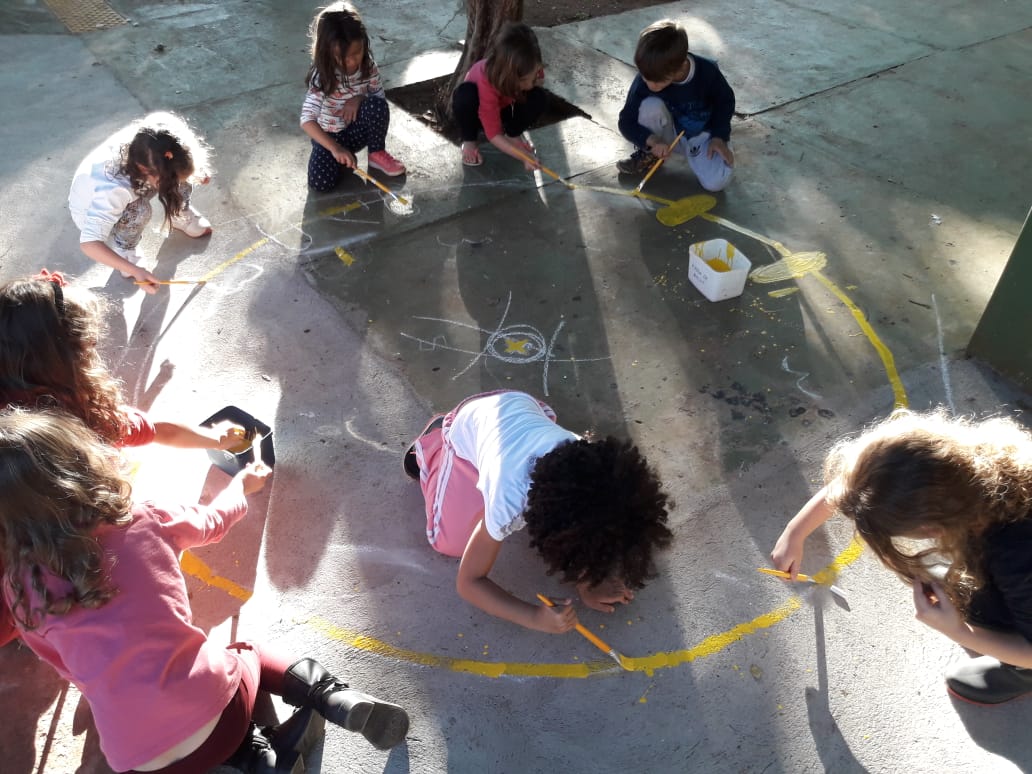 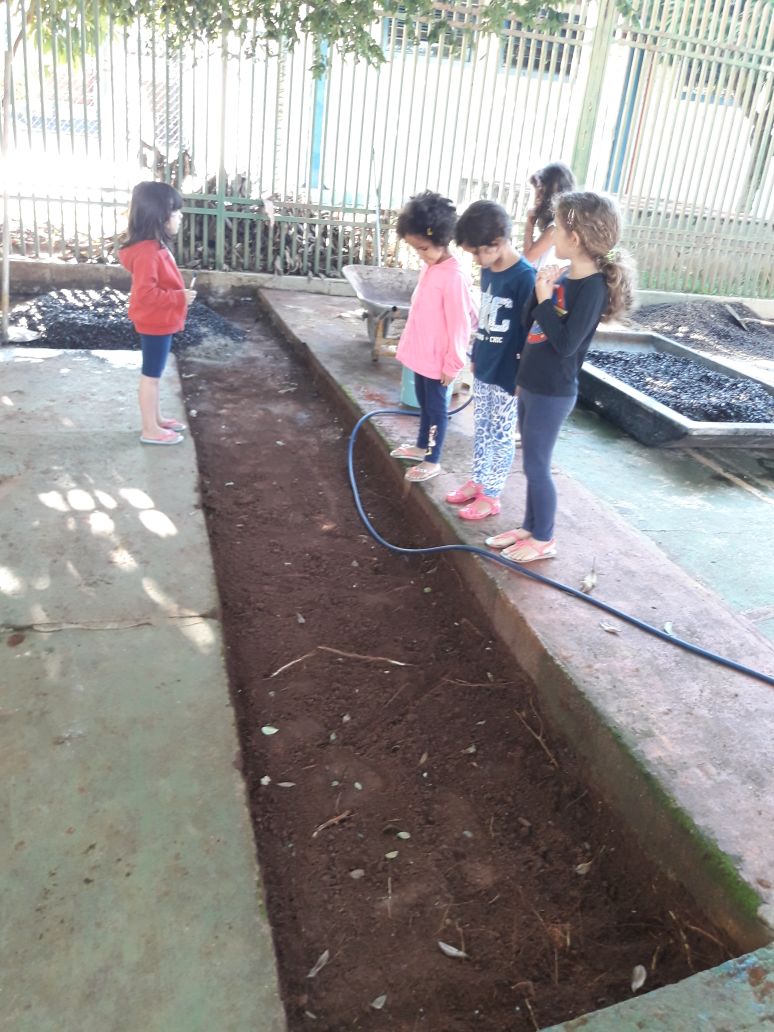 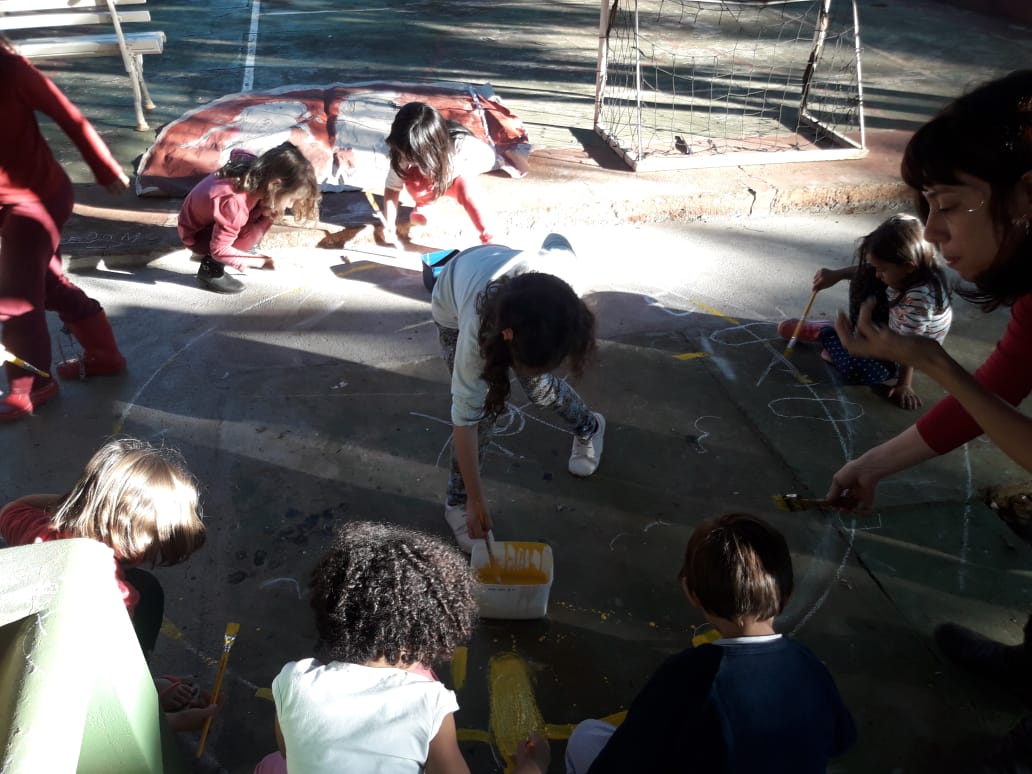 TRABALHO EM EQUIPE: TOMANDO DECISÕES
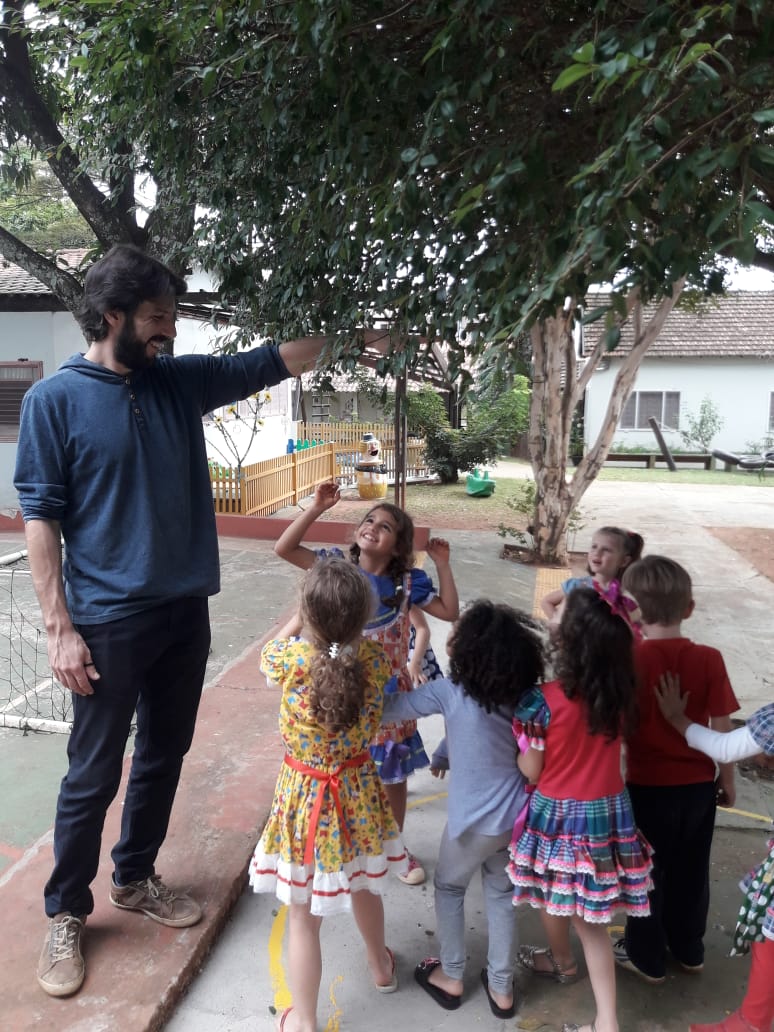 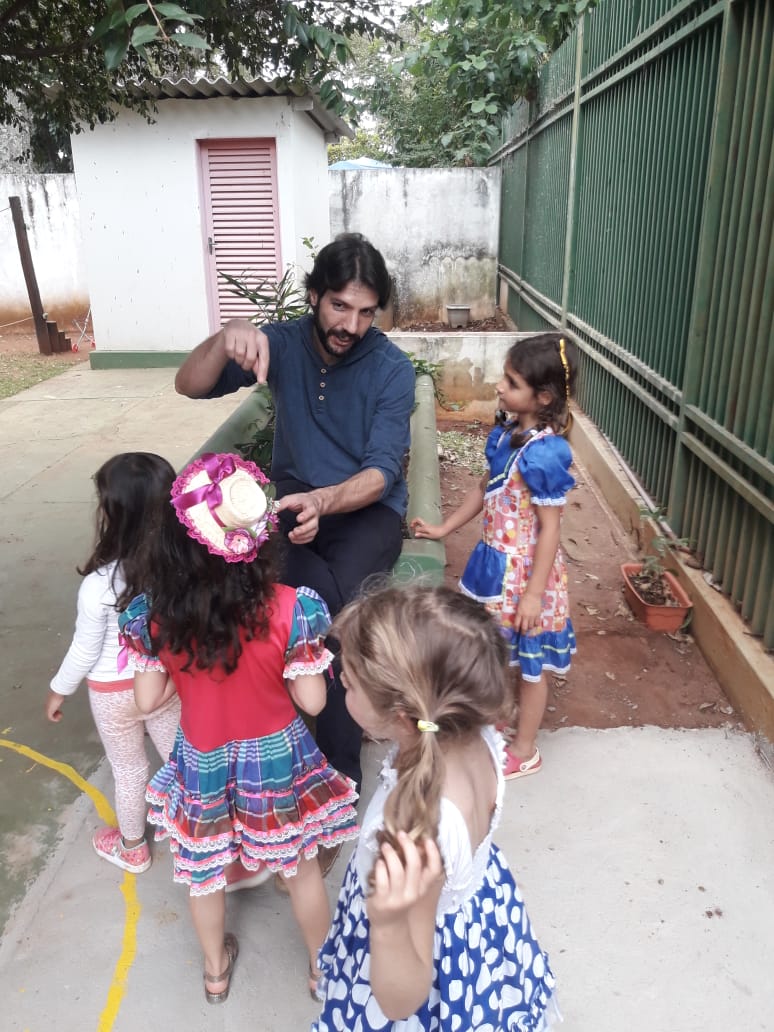 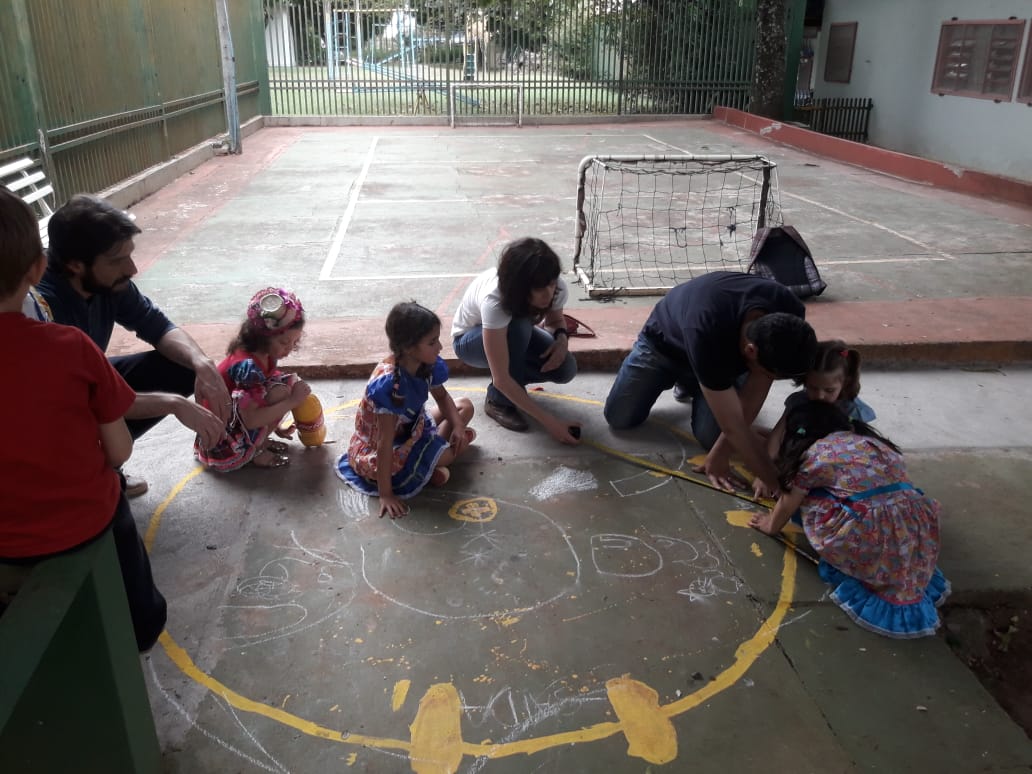 CONSTRUÇÃO DO ALICERCE COM BLOCOS DE CONCRETO
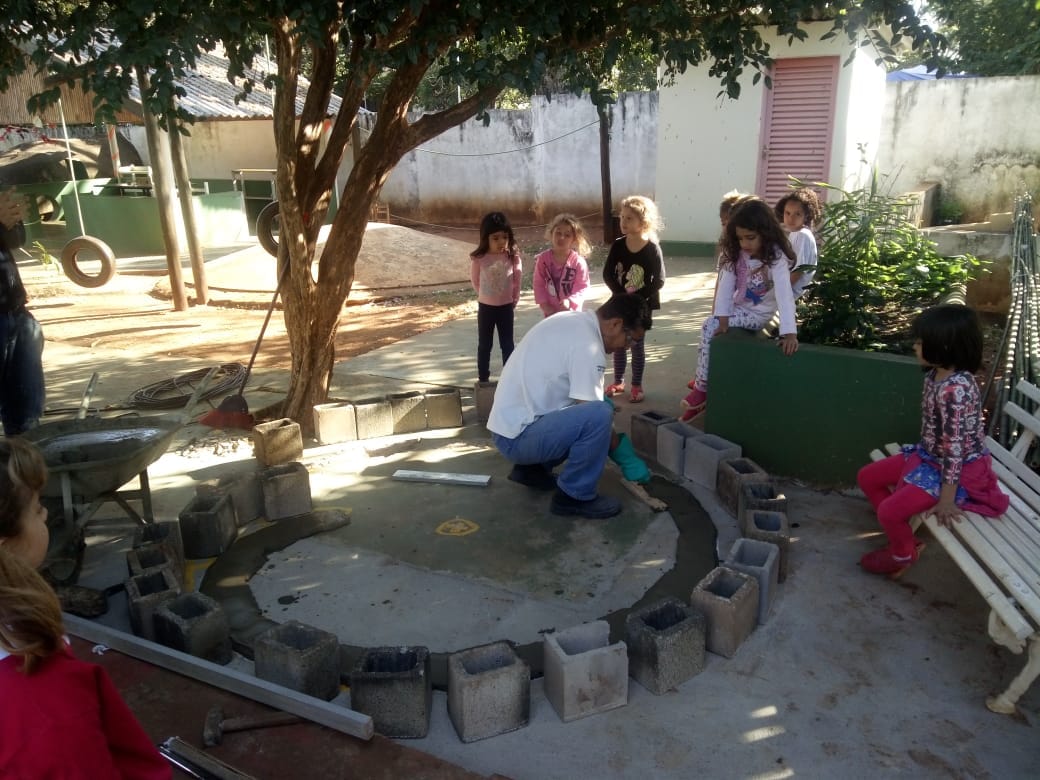 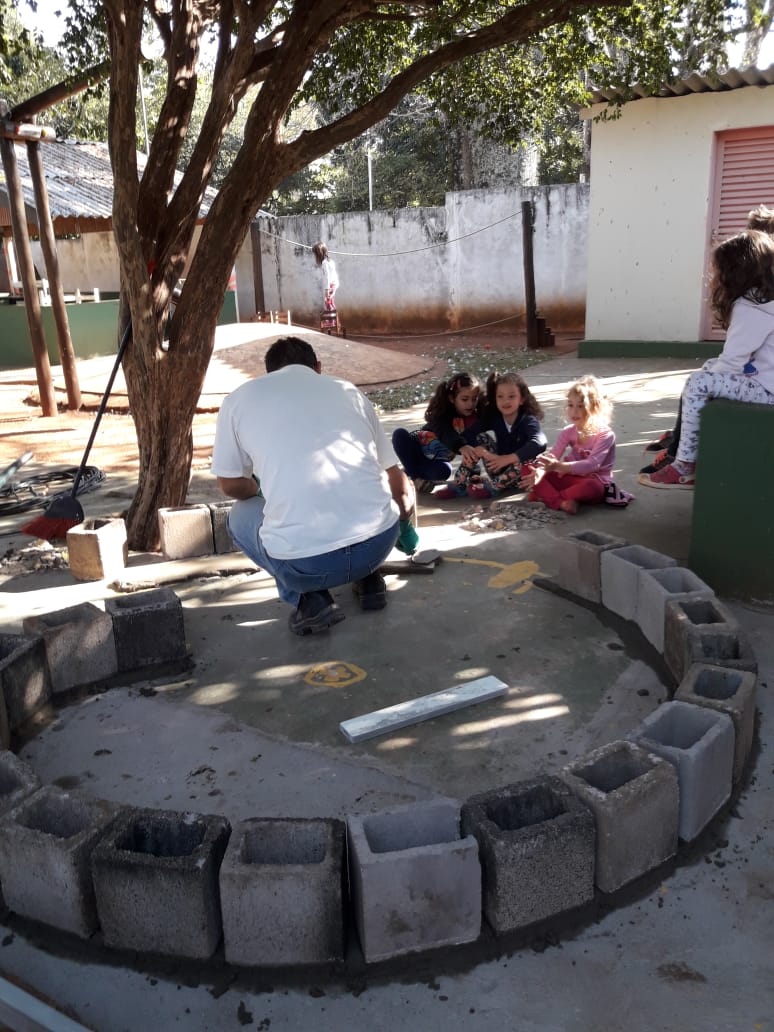 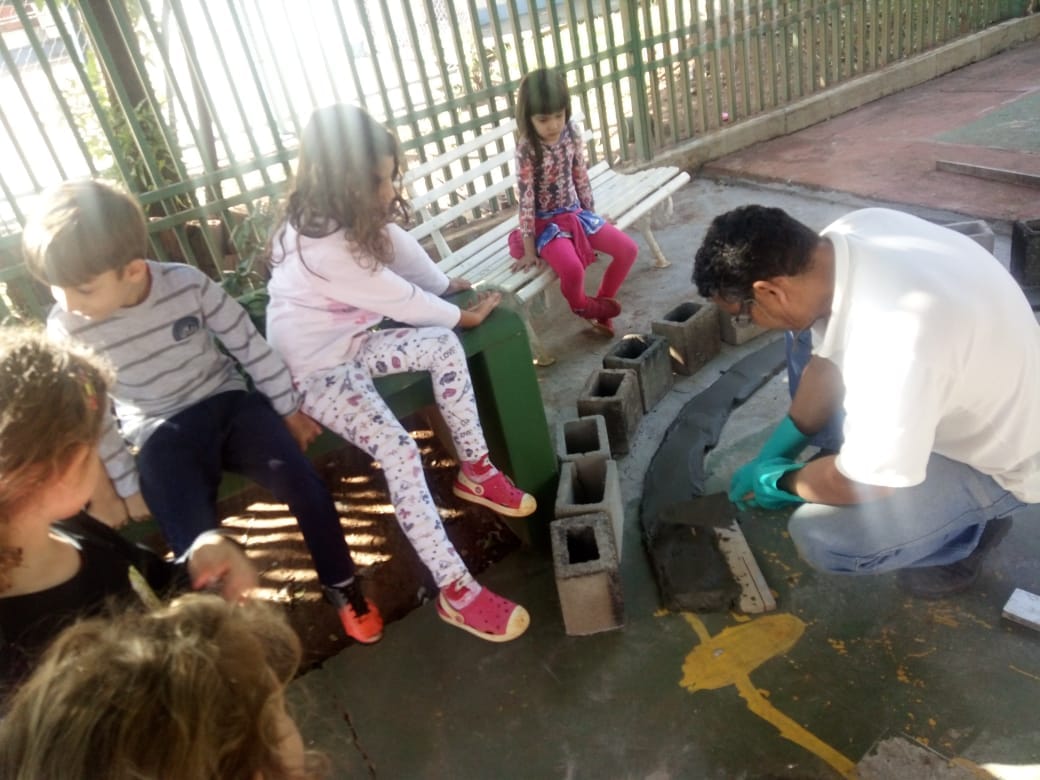 ESTRUTURAÇÃO DA TRAMA DE BAMBU
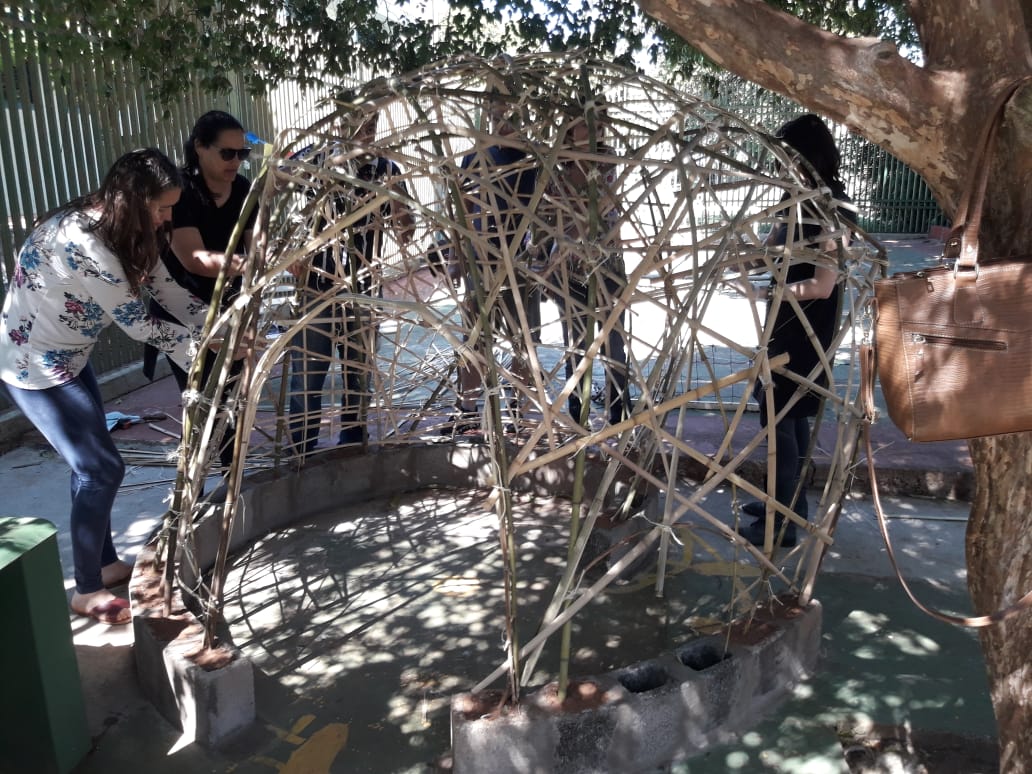 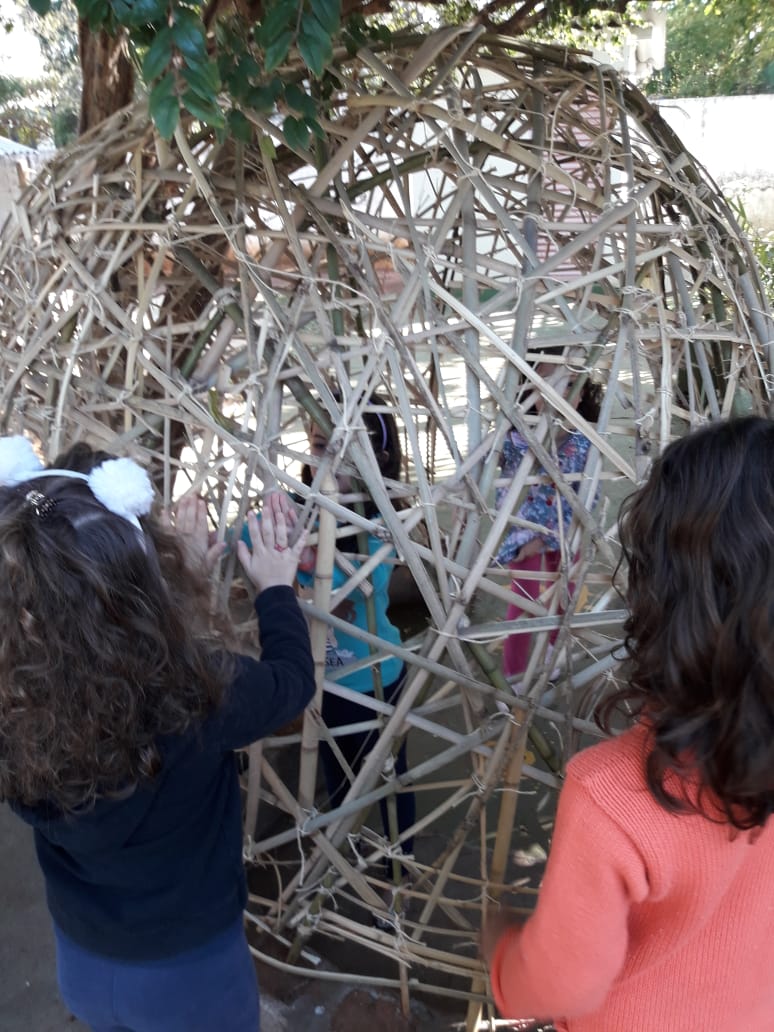 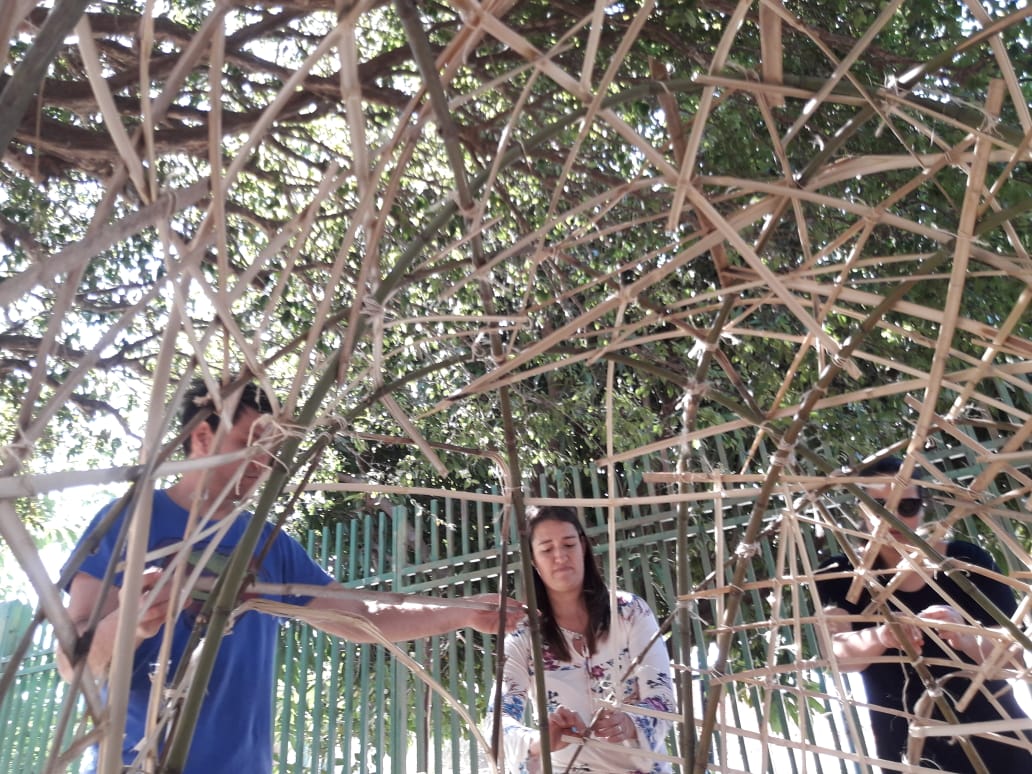 PREPARANDO A MASSA: BARRO + PALHA
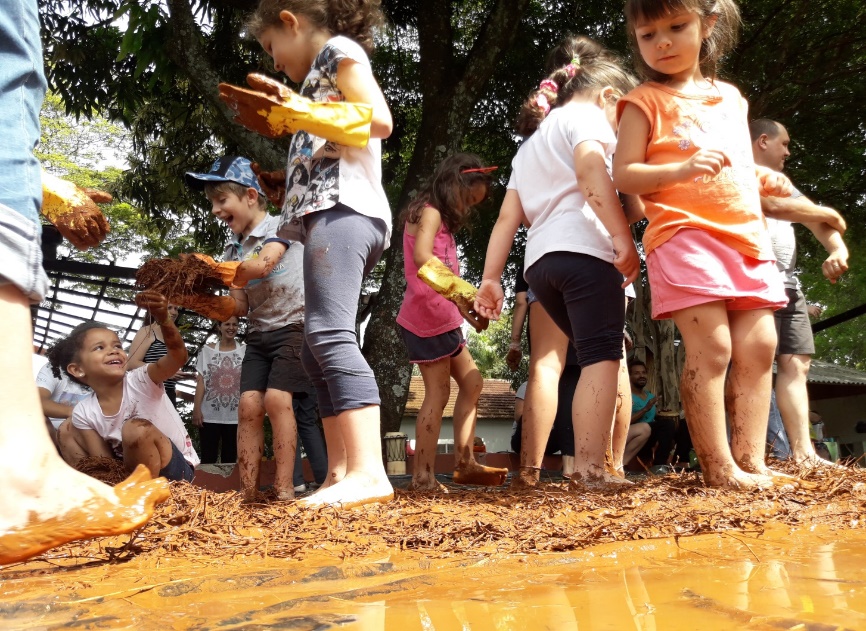 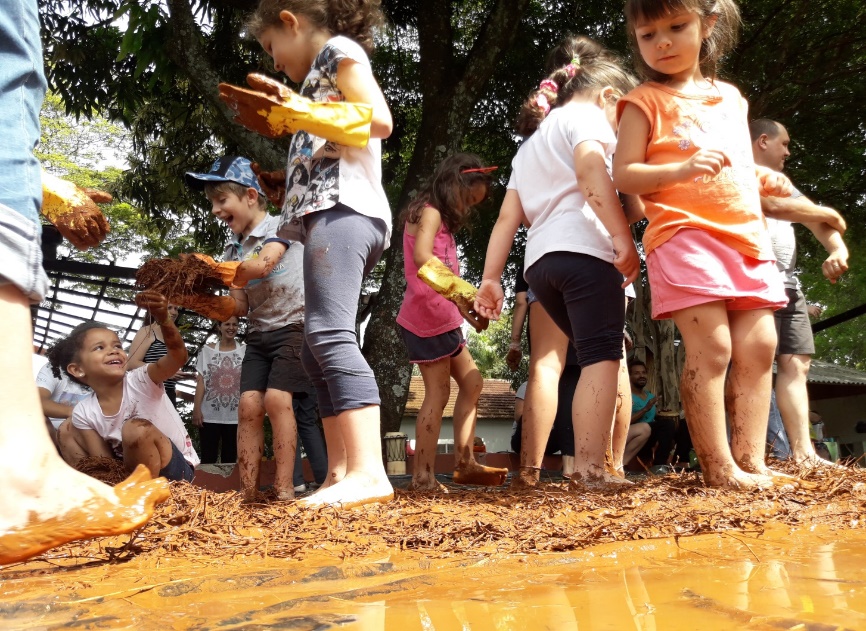 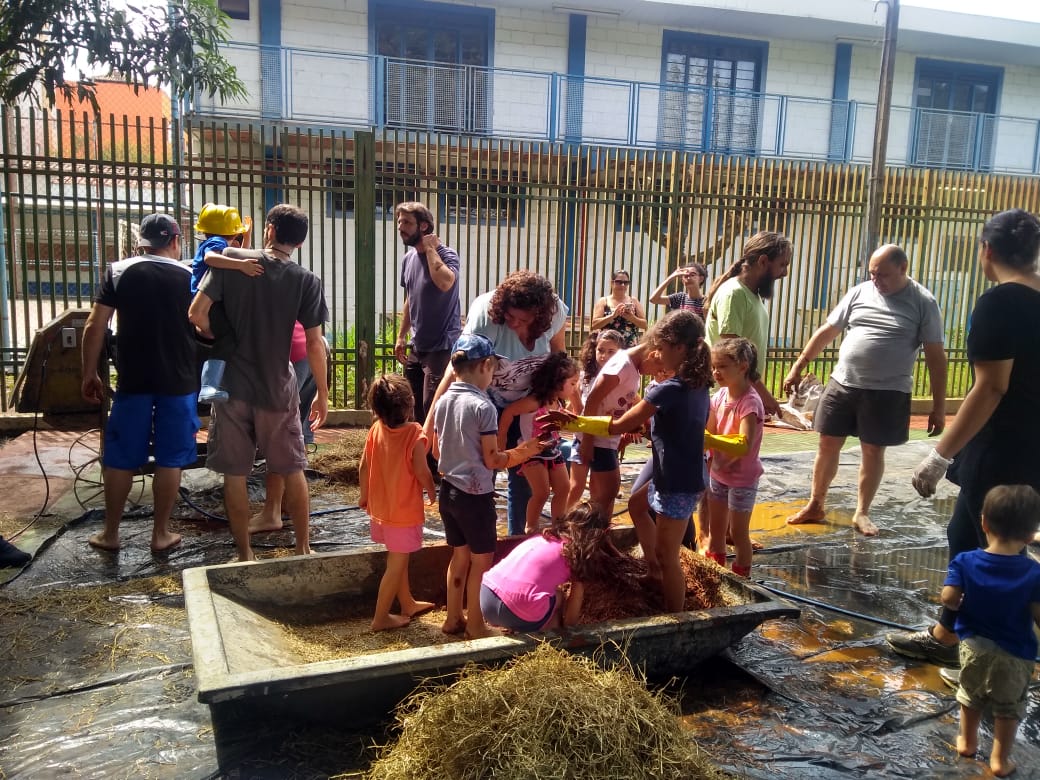 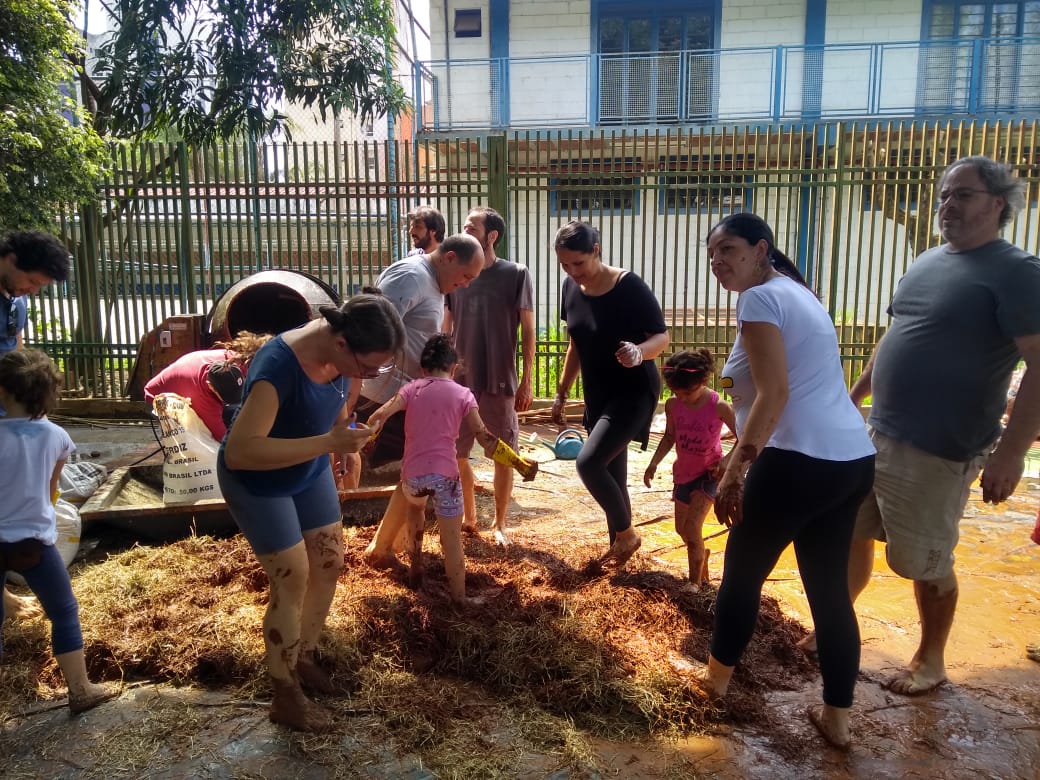 BARREAMENTO
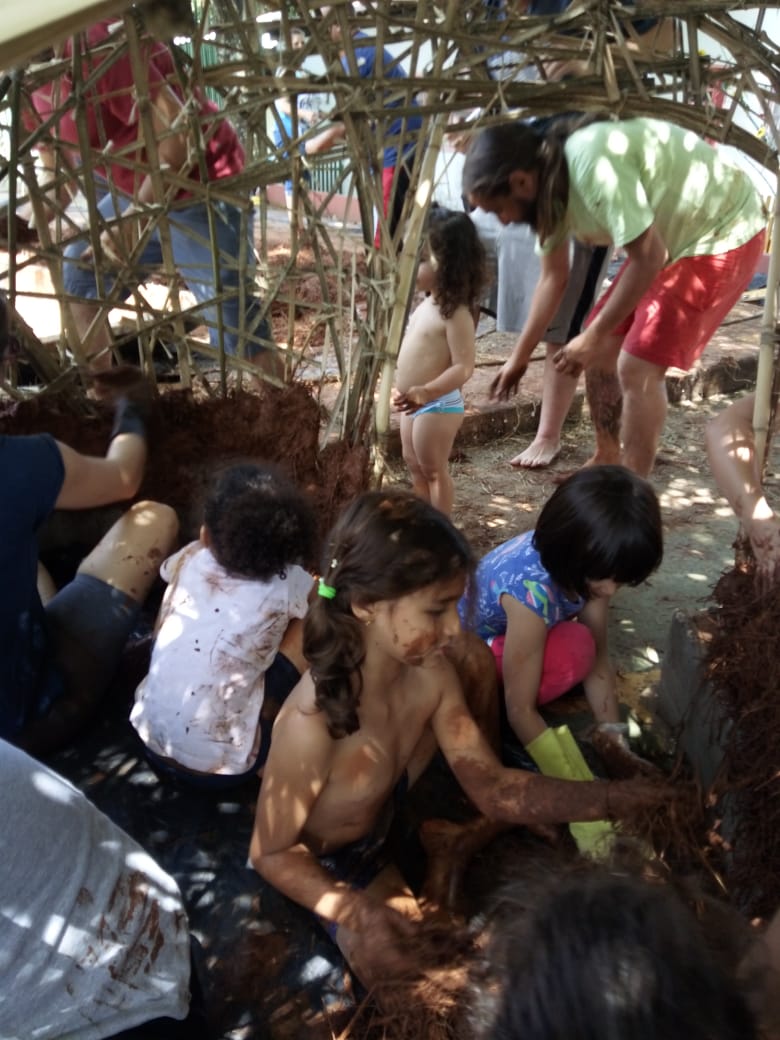 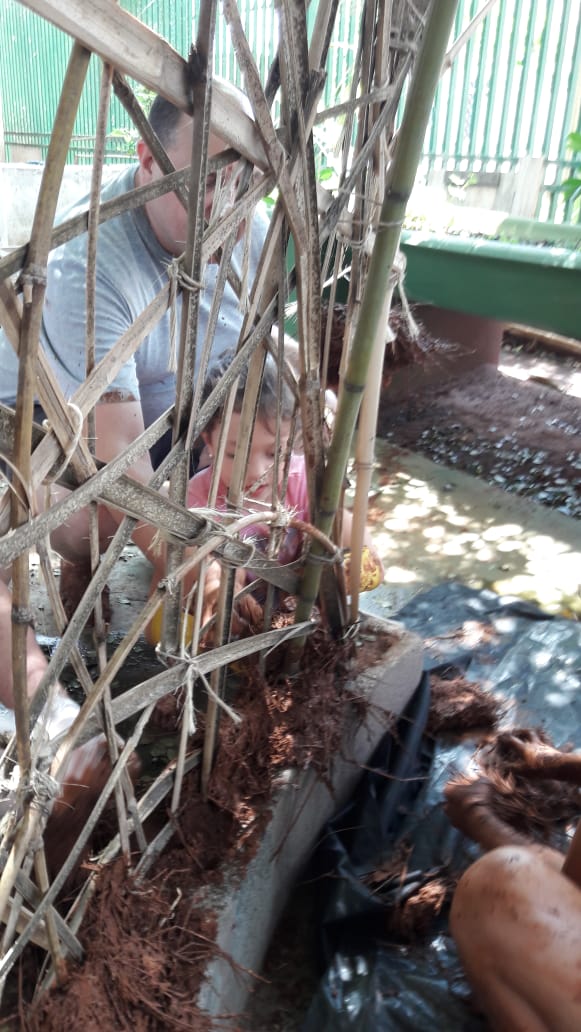 RESULTADO
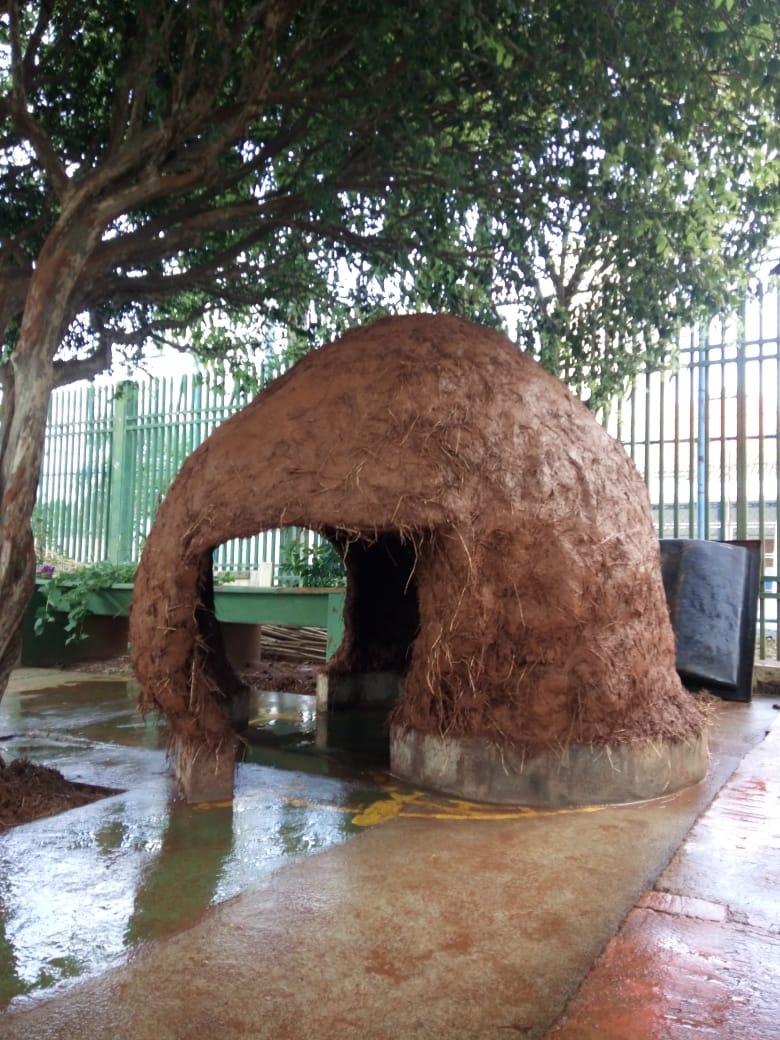 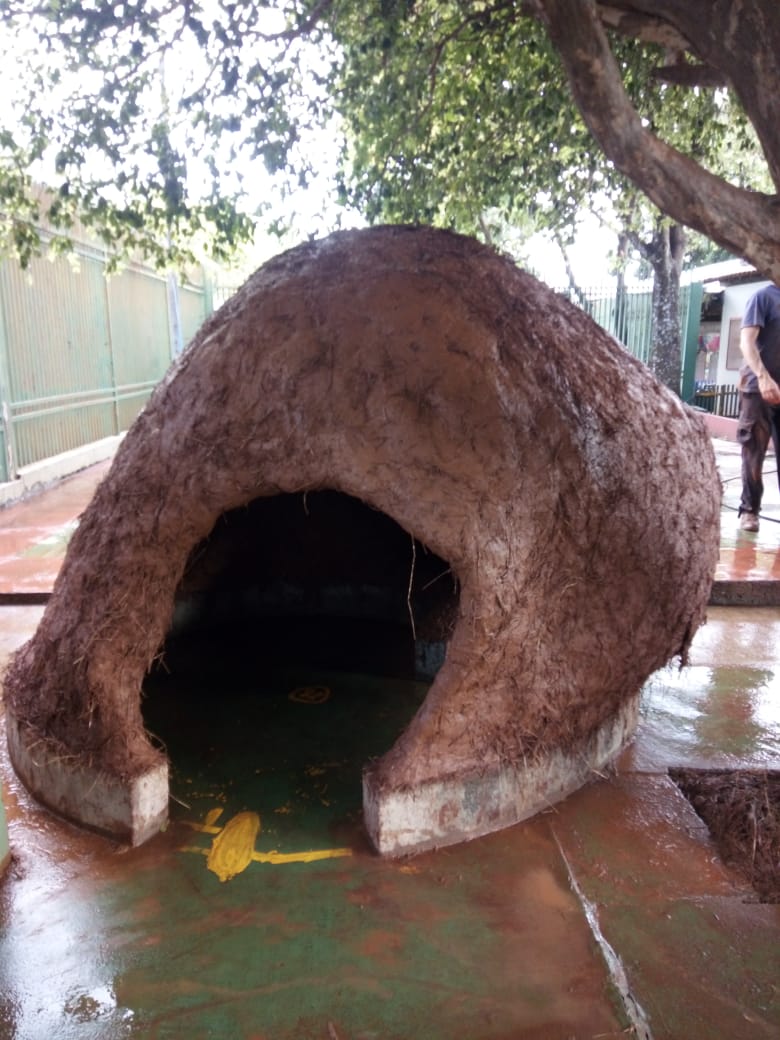 DESABAMENTO: RESOLUÇÃO DOS PROBLEMAS E ÍNÍCIO DE UMA NOVA CONSTRUÇÃO
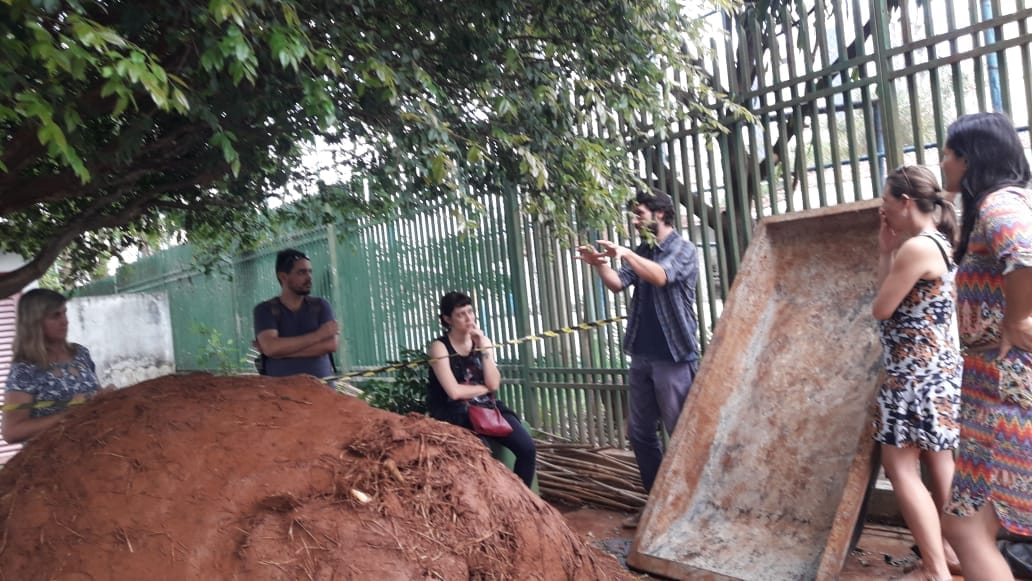 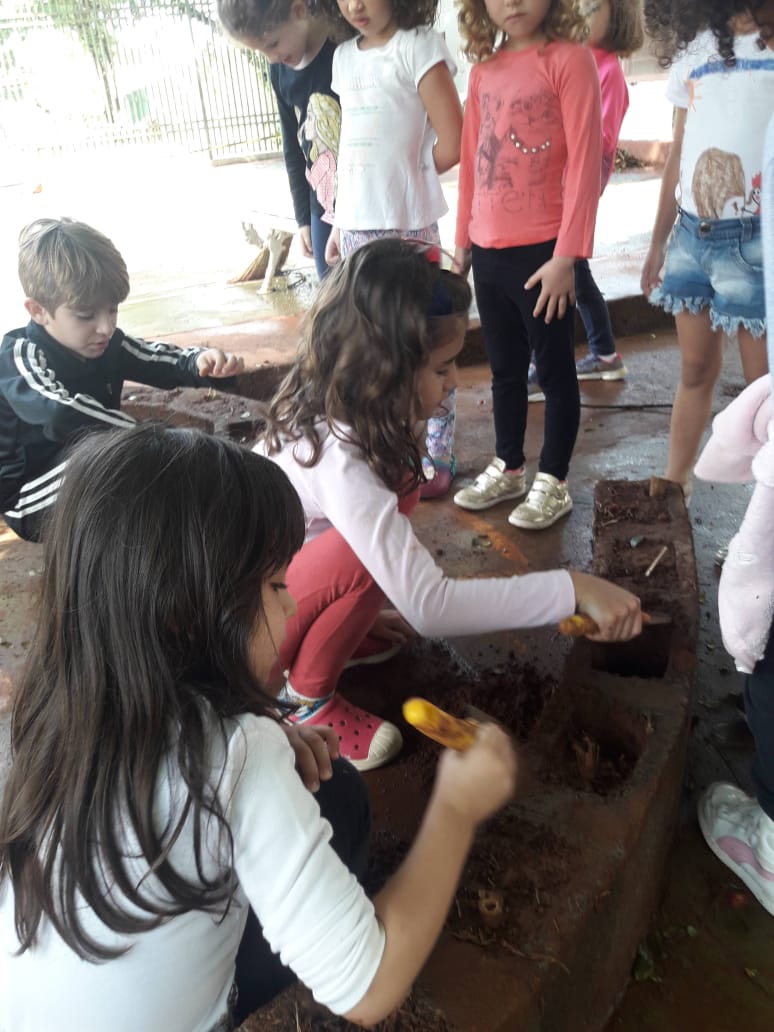 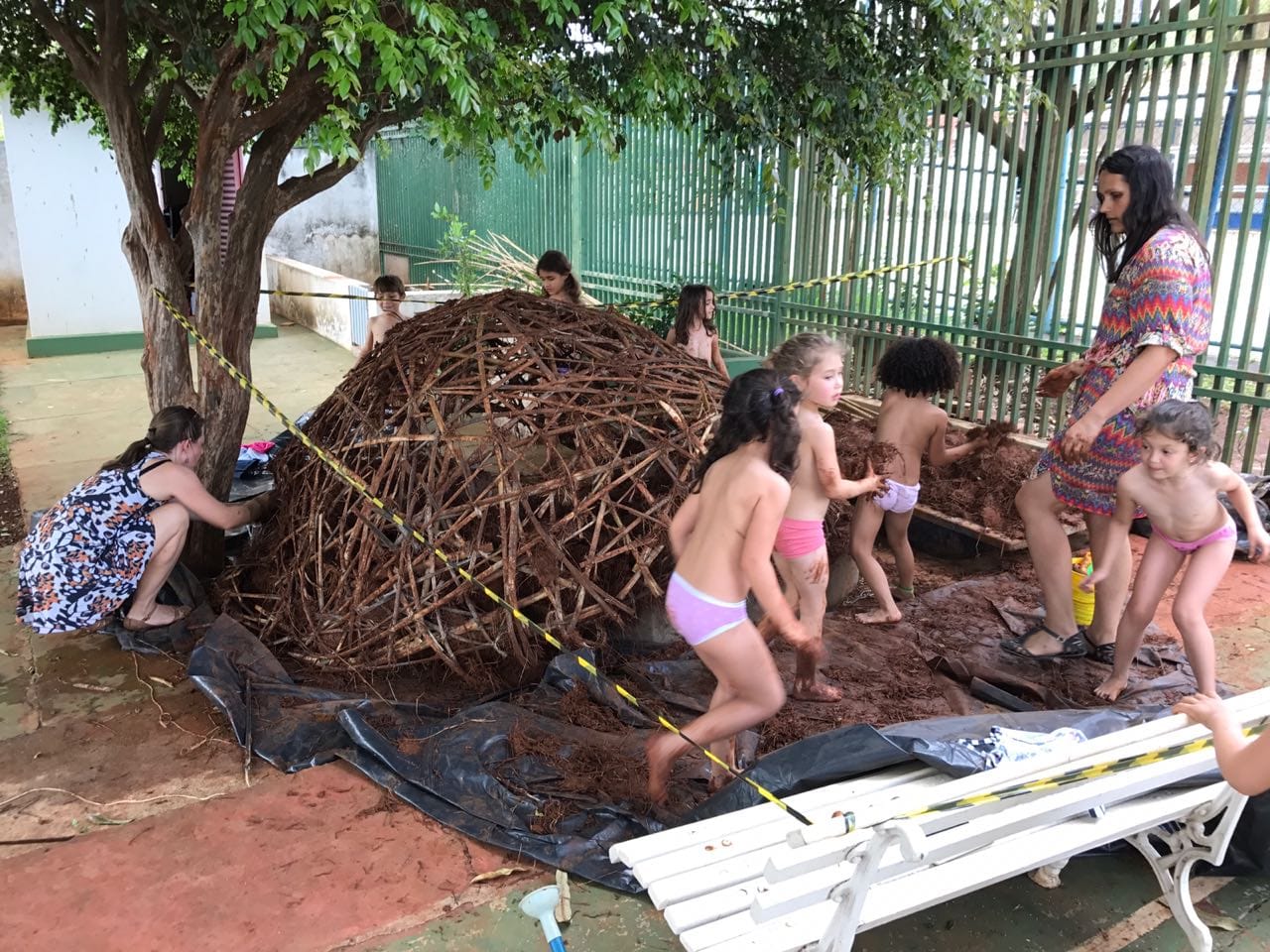 DESENHOS DA TURMA PROPONDO SOLUÇÕES PARA O DESABAMENTO
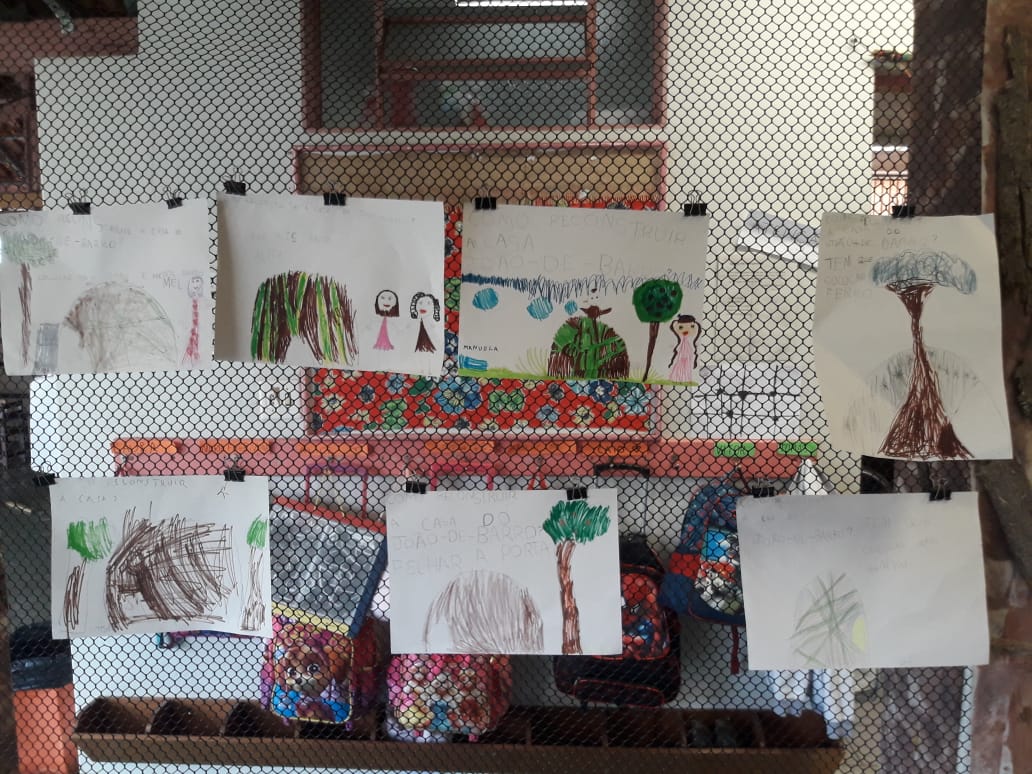 AMARRAÇÃO E ESTRUTURAÇÃO MAIS REFORÇADAS
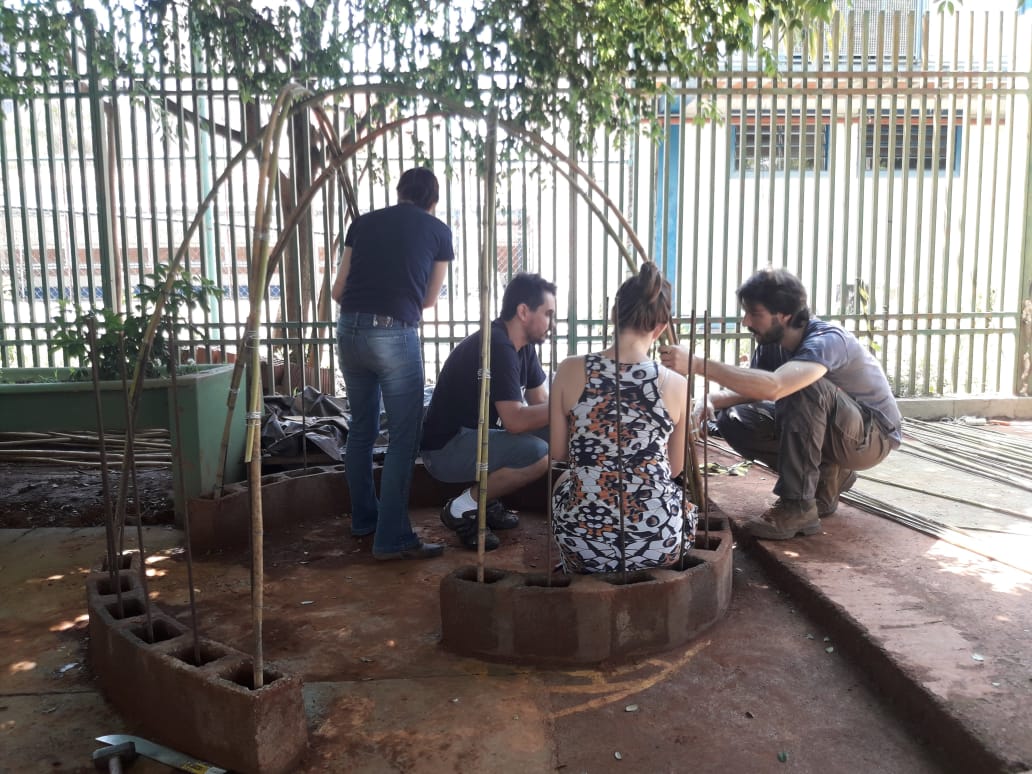 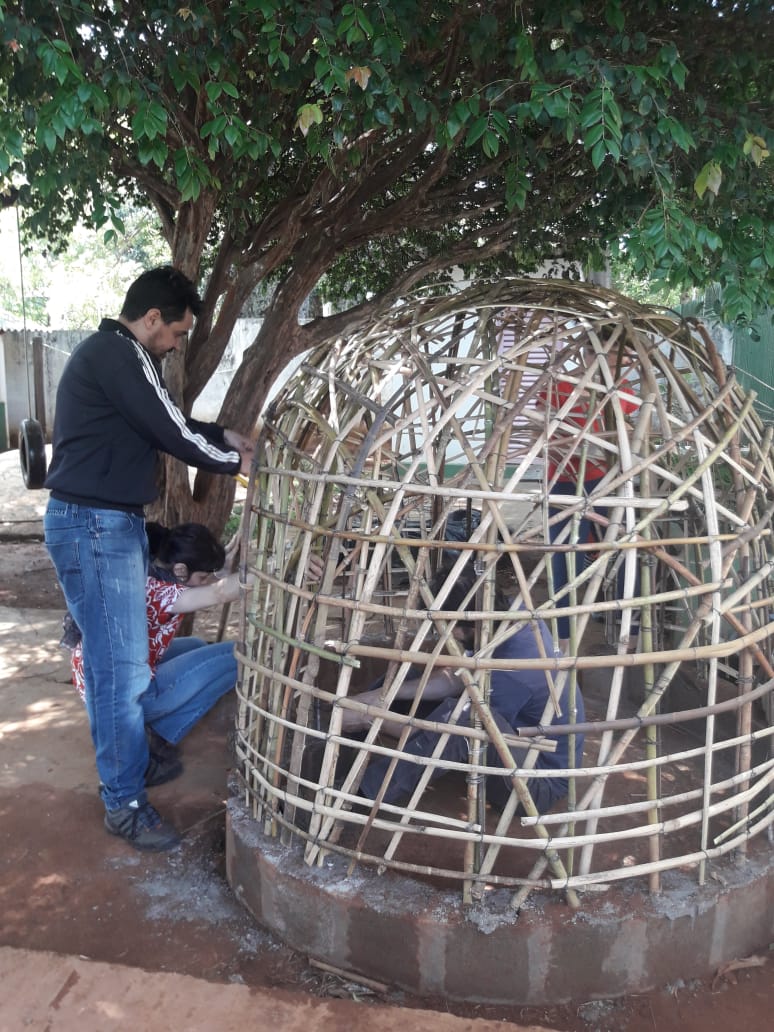 NOVO BARREAMENTO
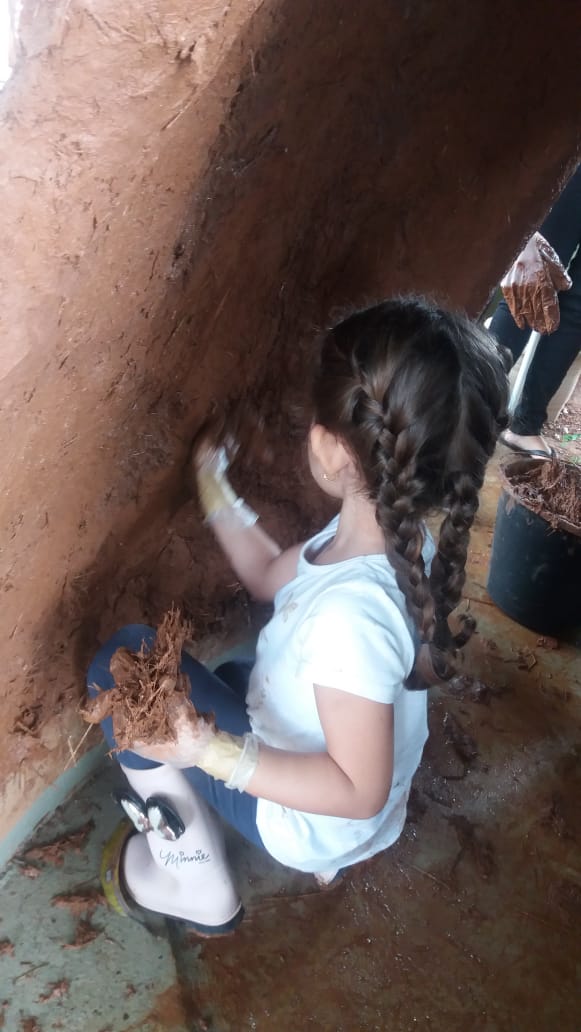 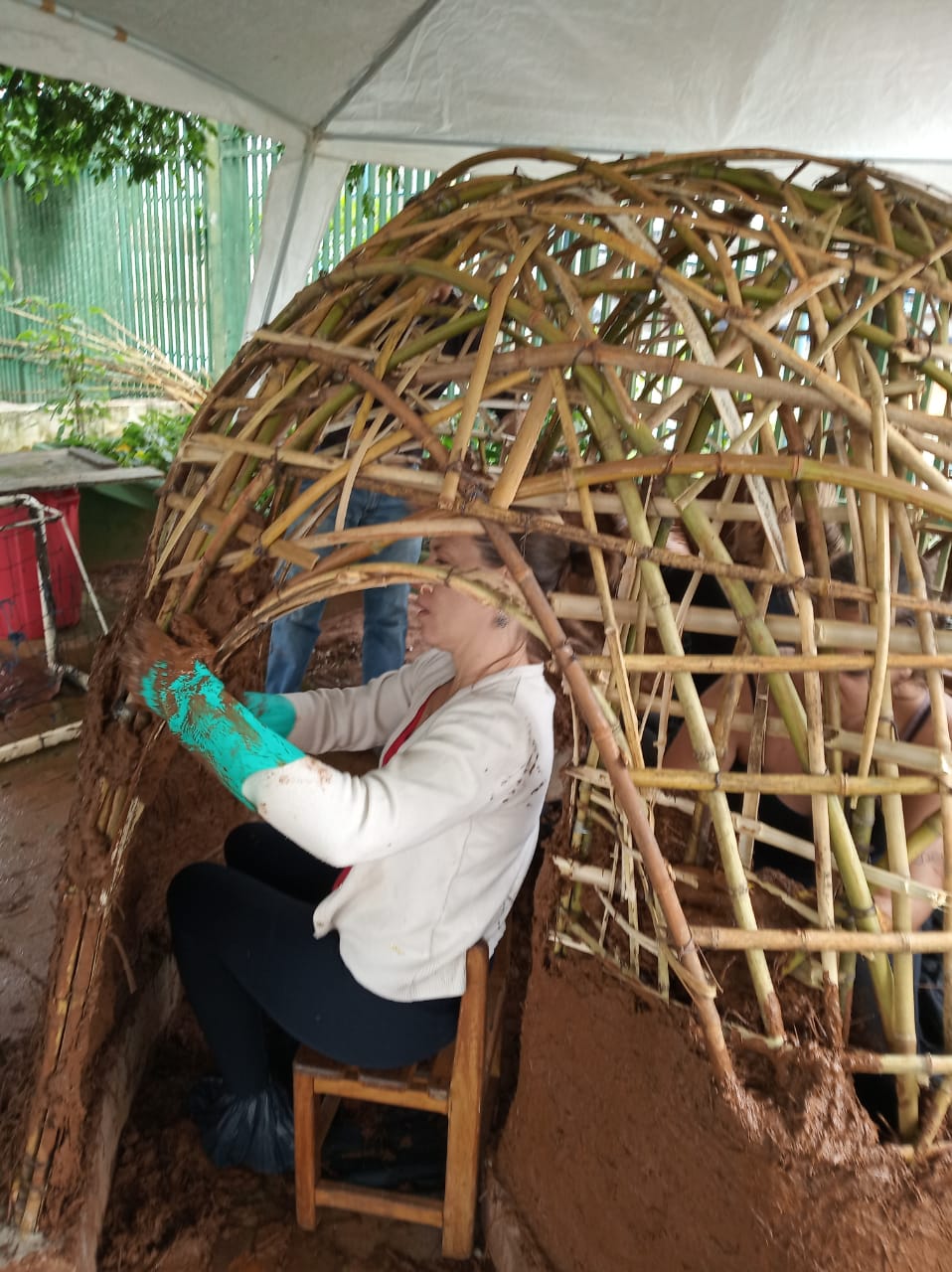 RESULTADO FINAL
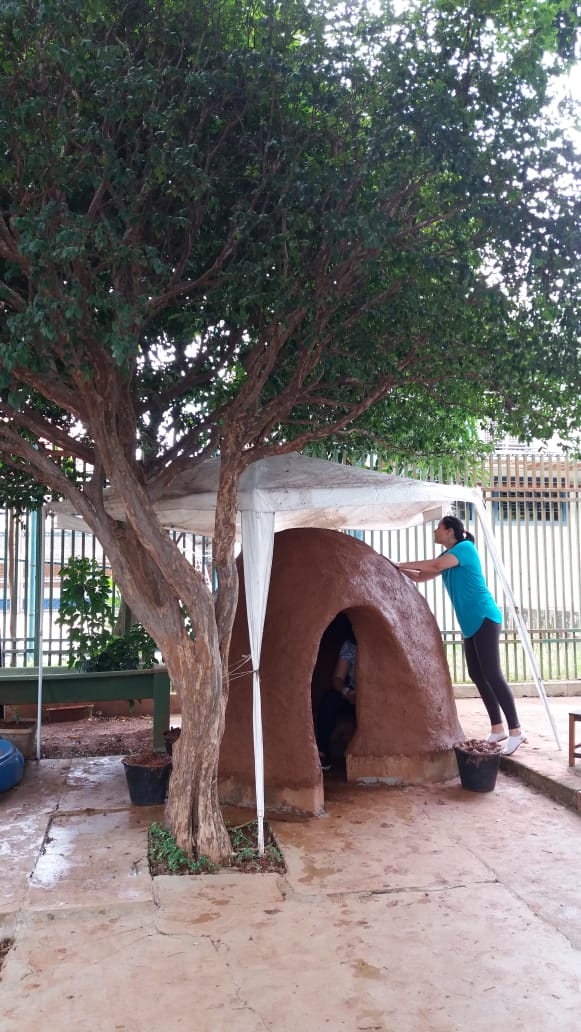 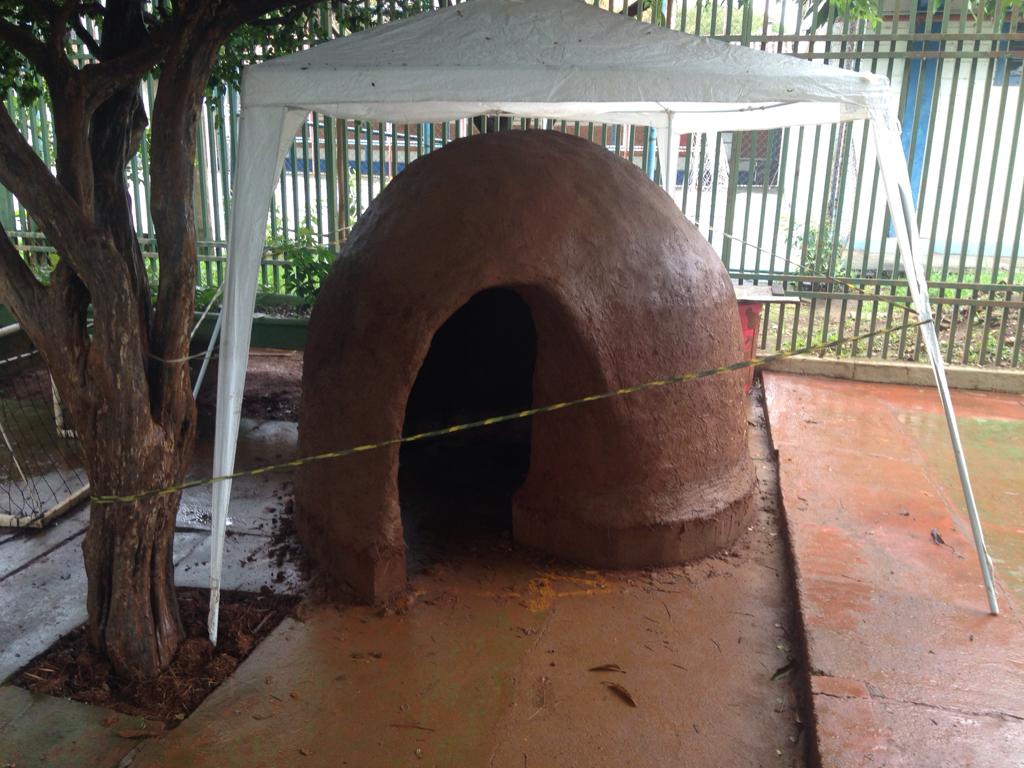 TRABALHO EM EQUIPE FINALIZADO COM ÊXITO
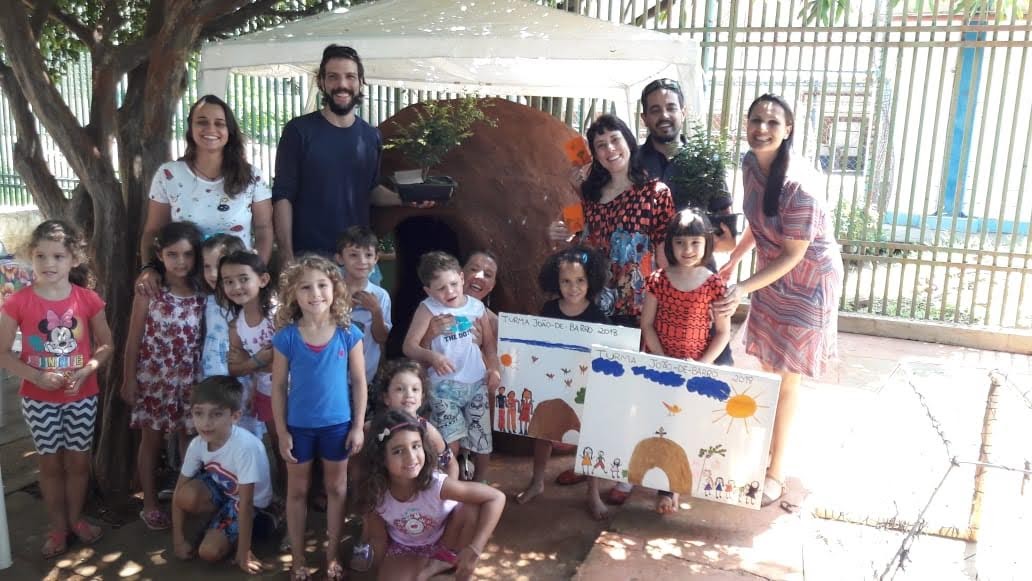